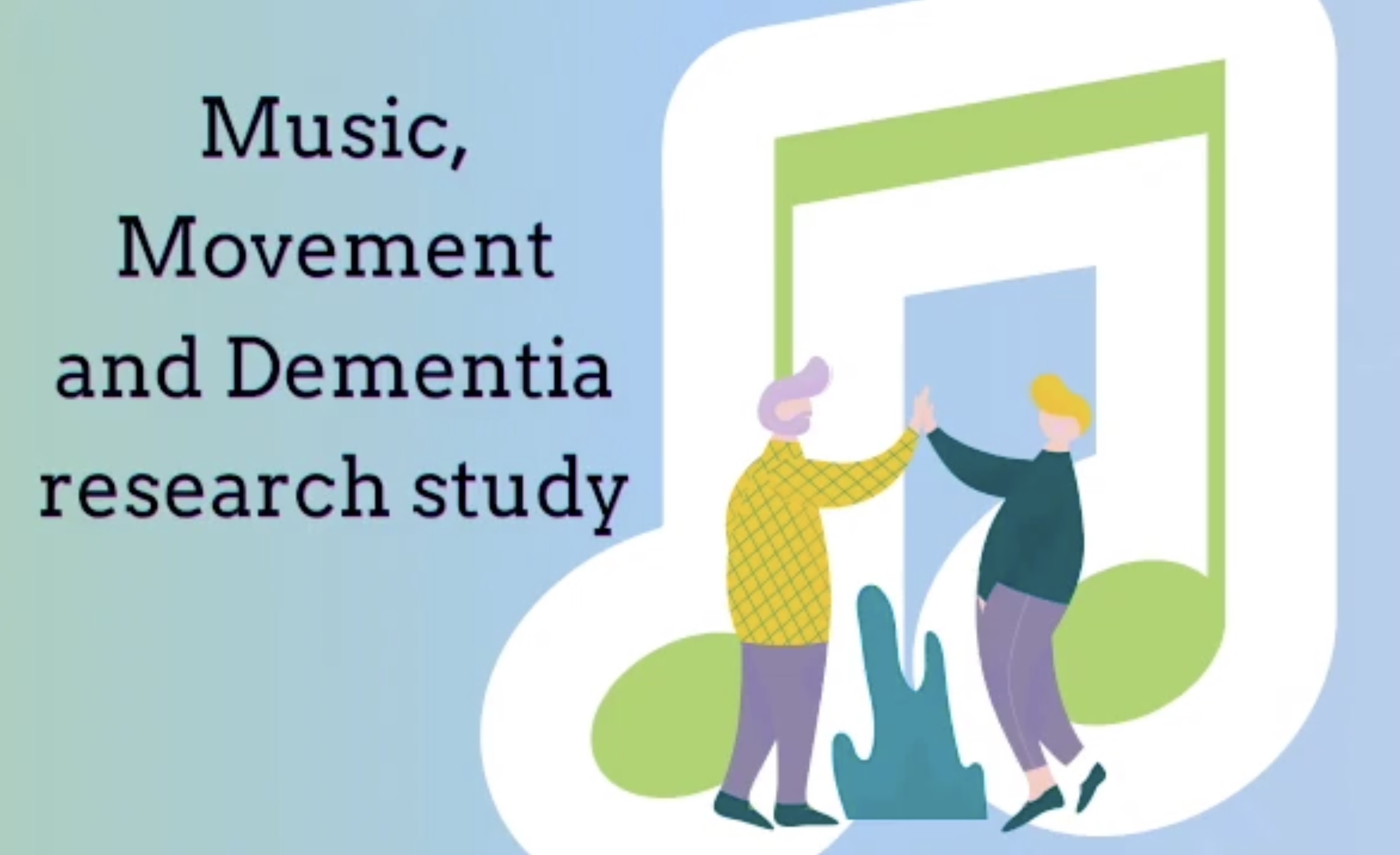 Presentation 25th April 2024
Jenny England, Martin Robertson & David Ross
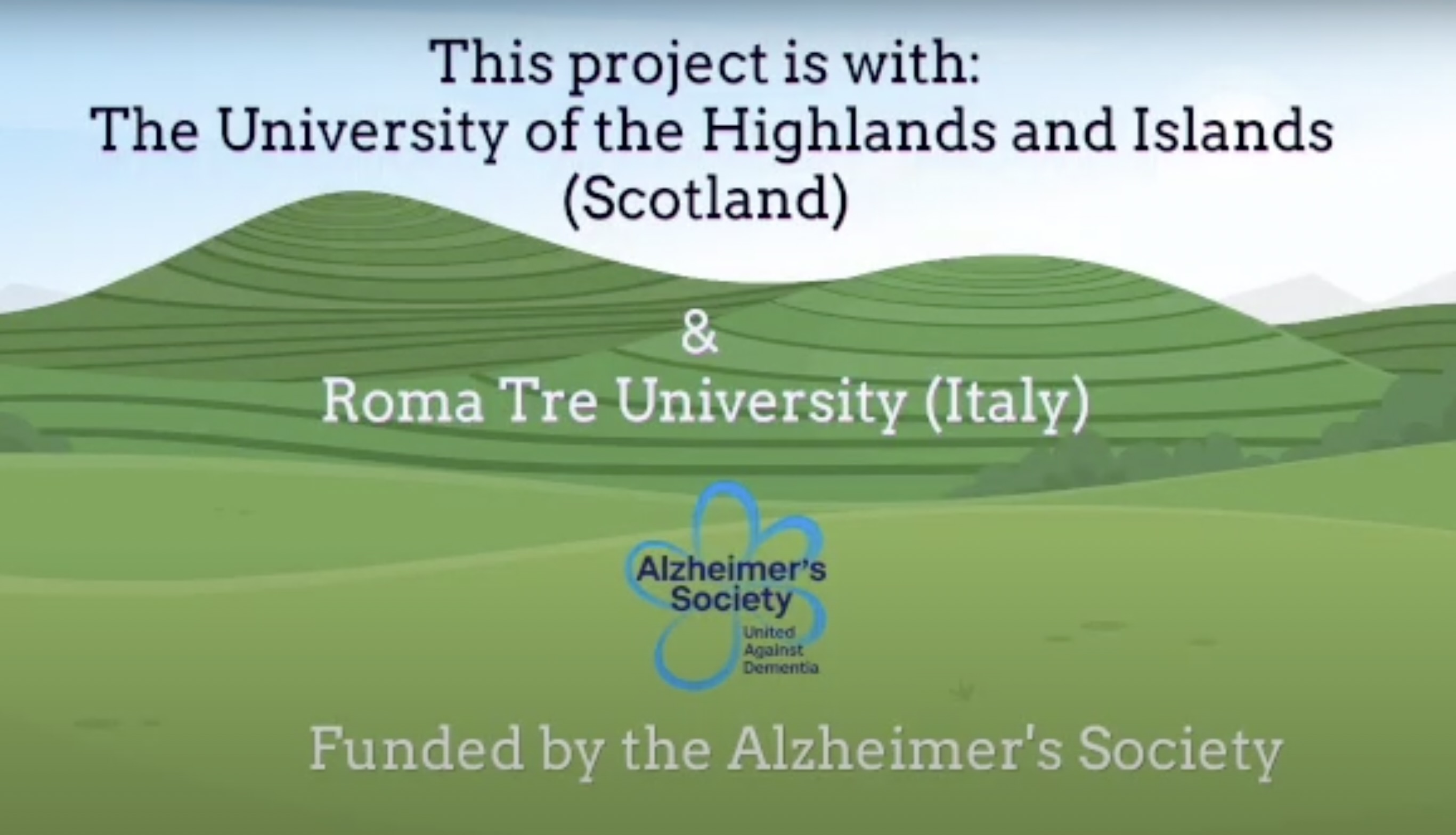 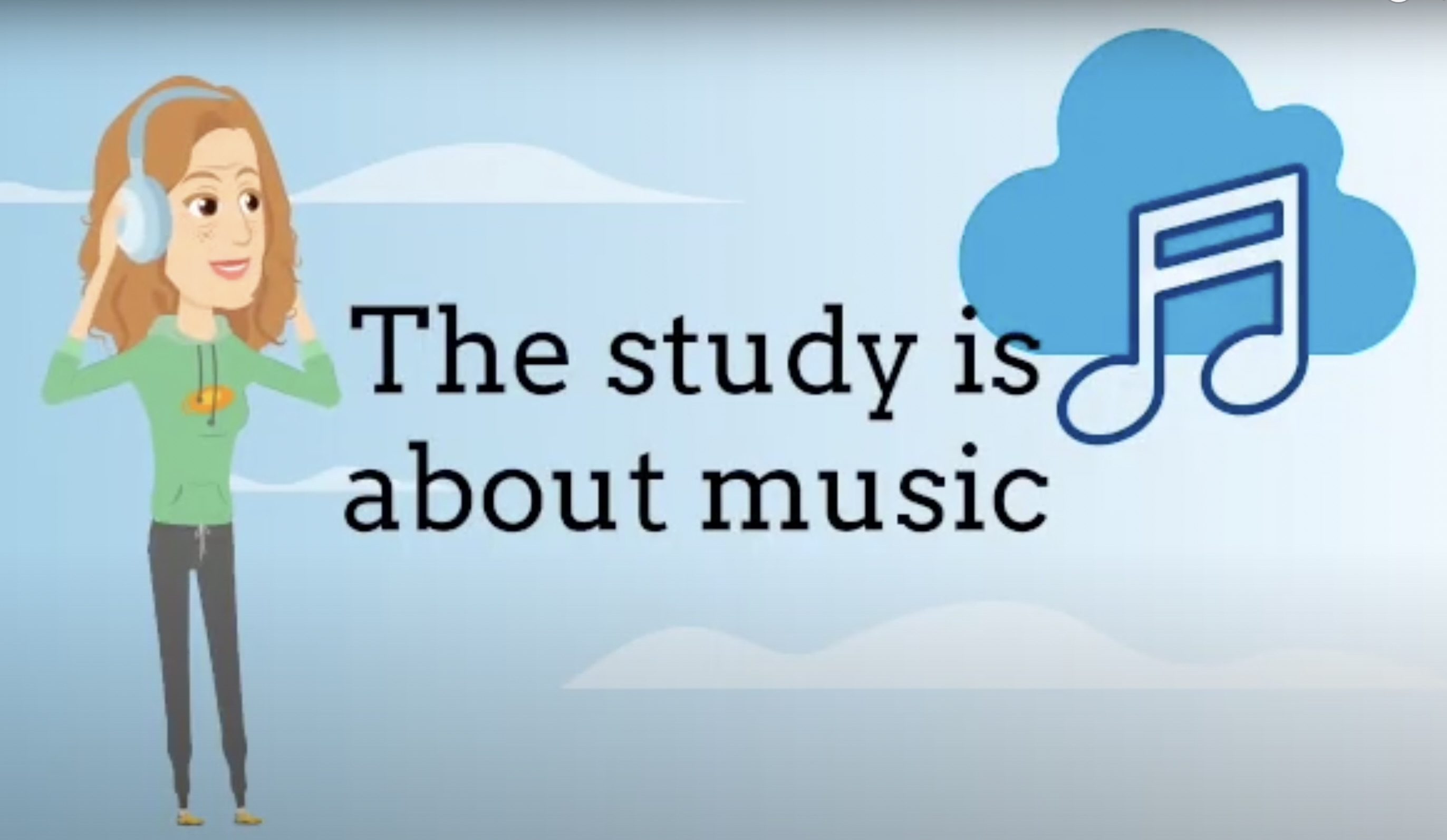 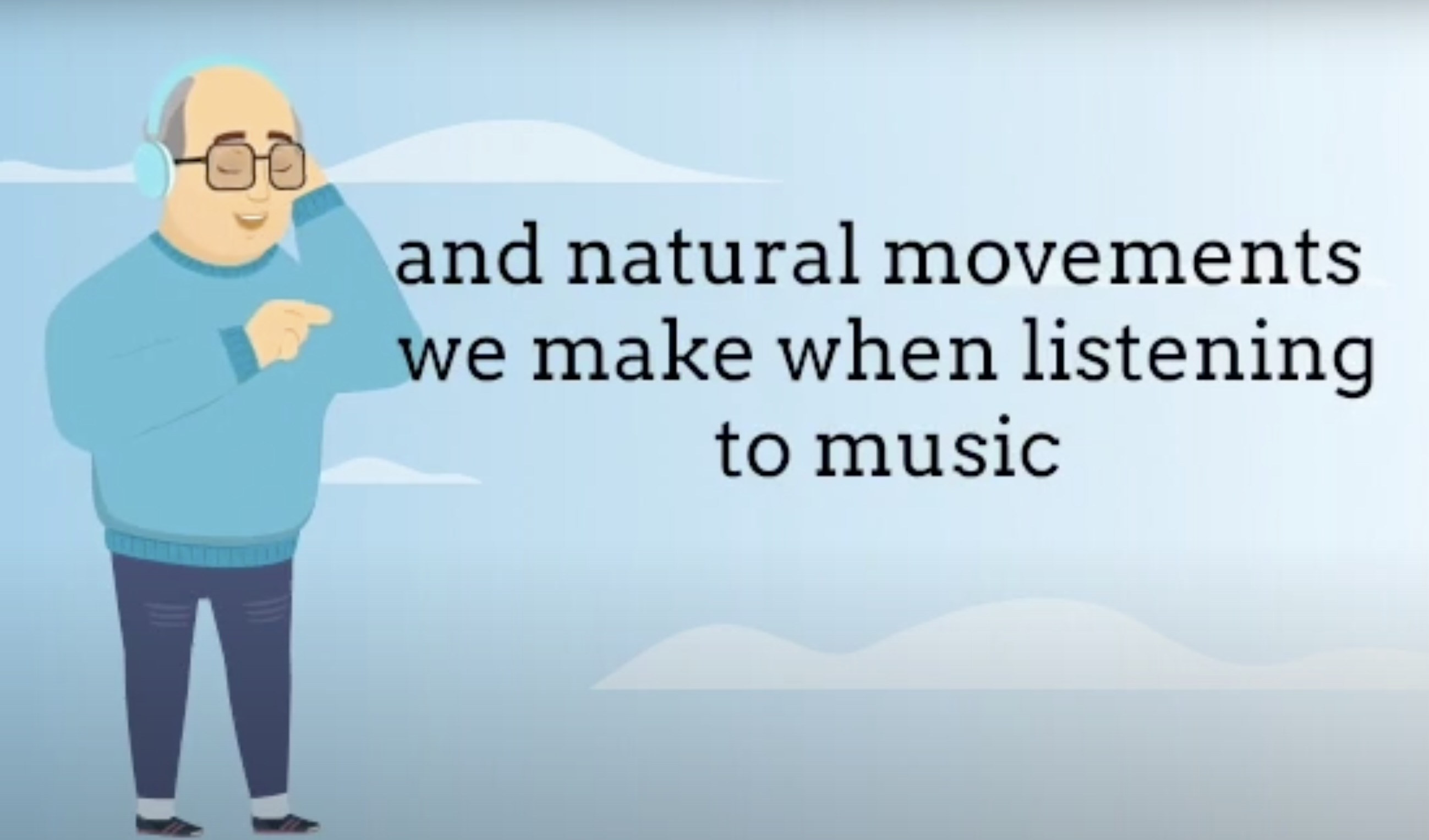 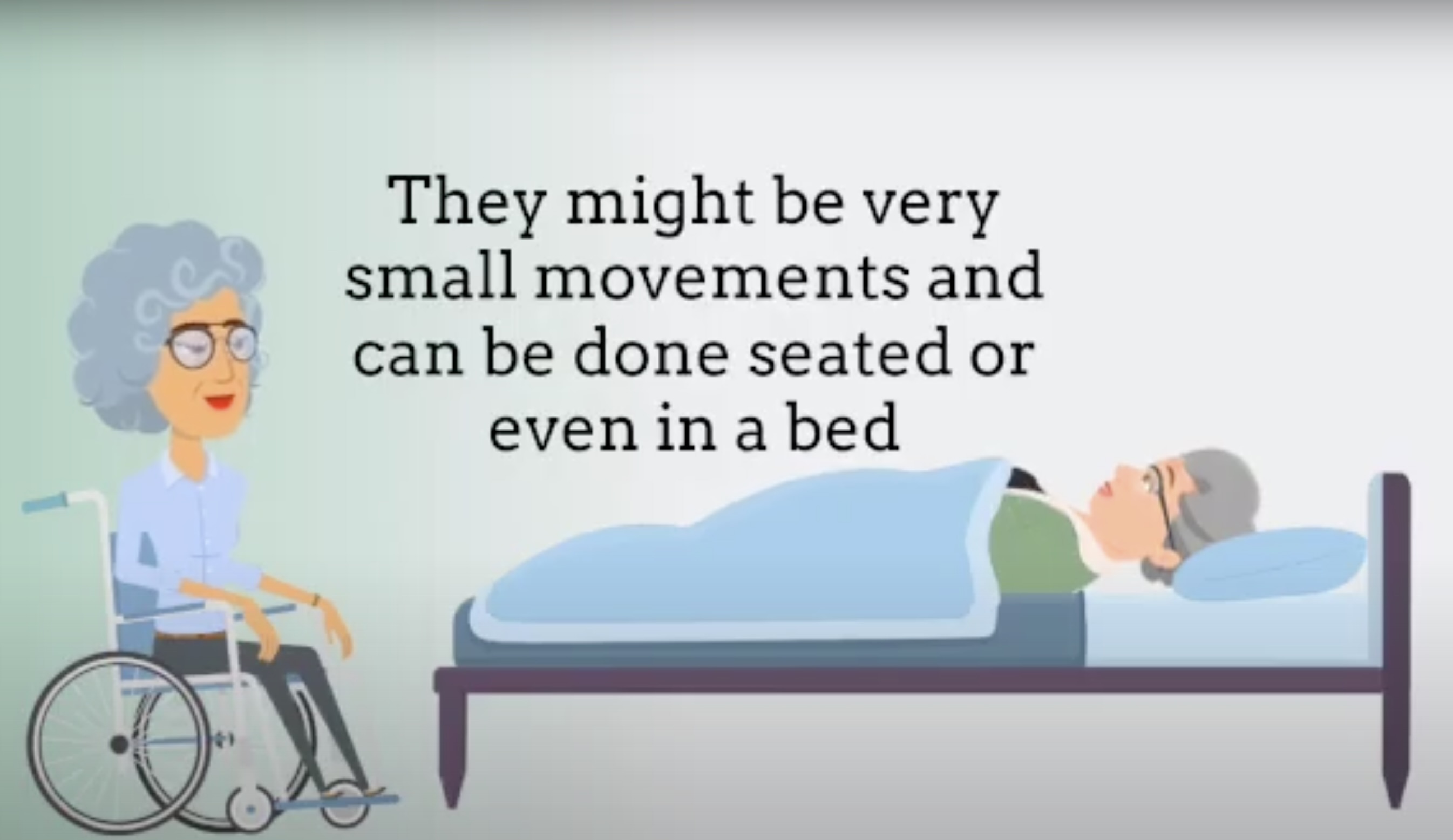 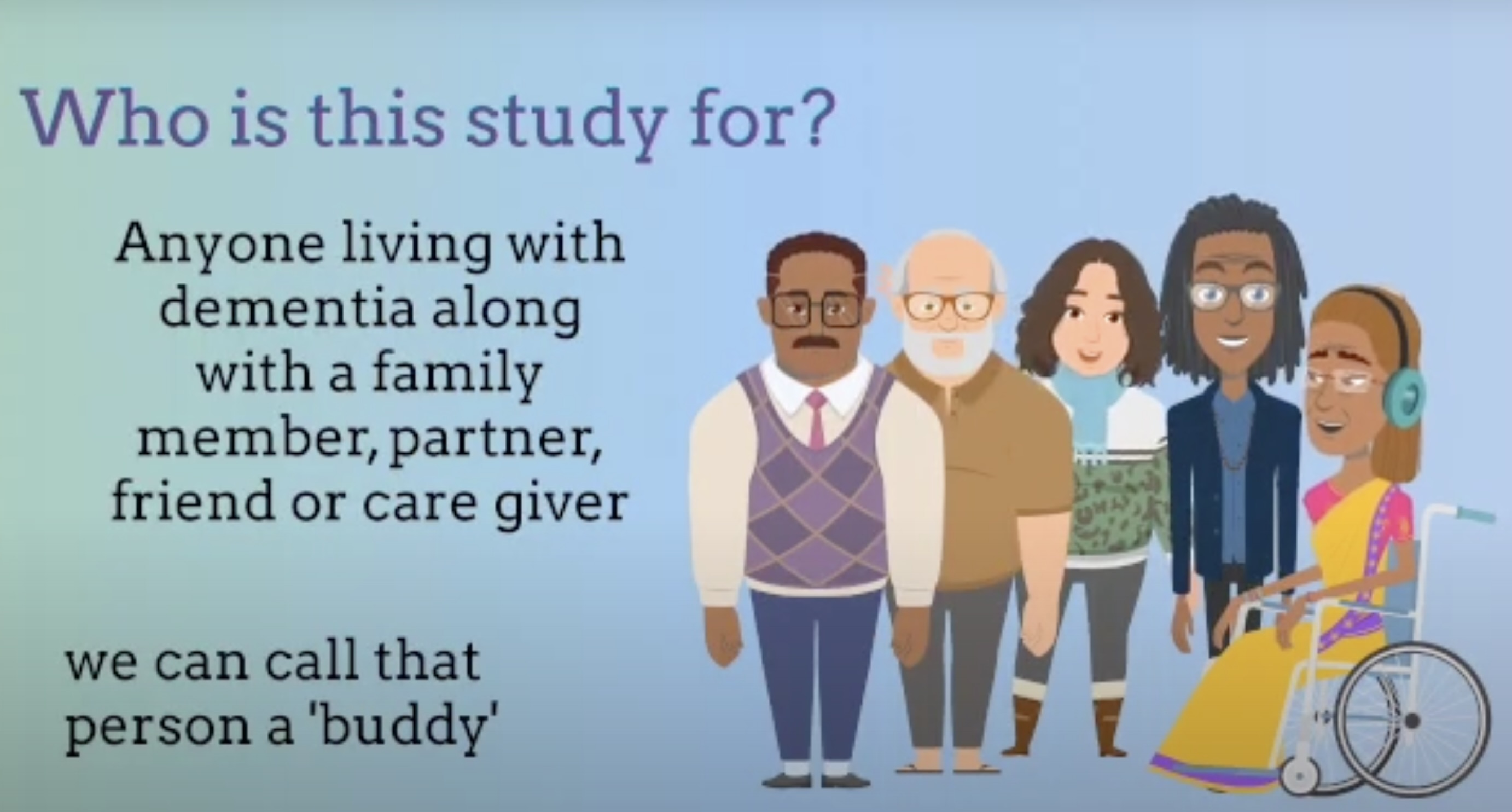 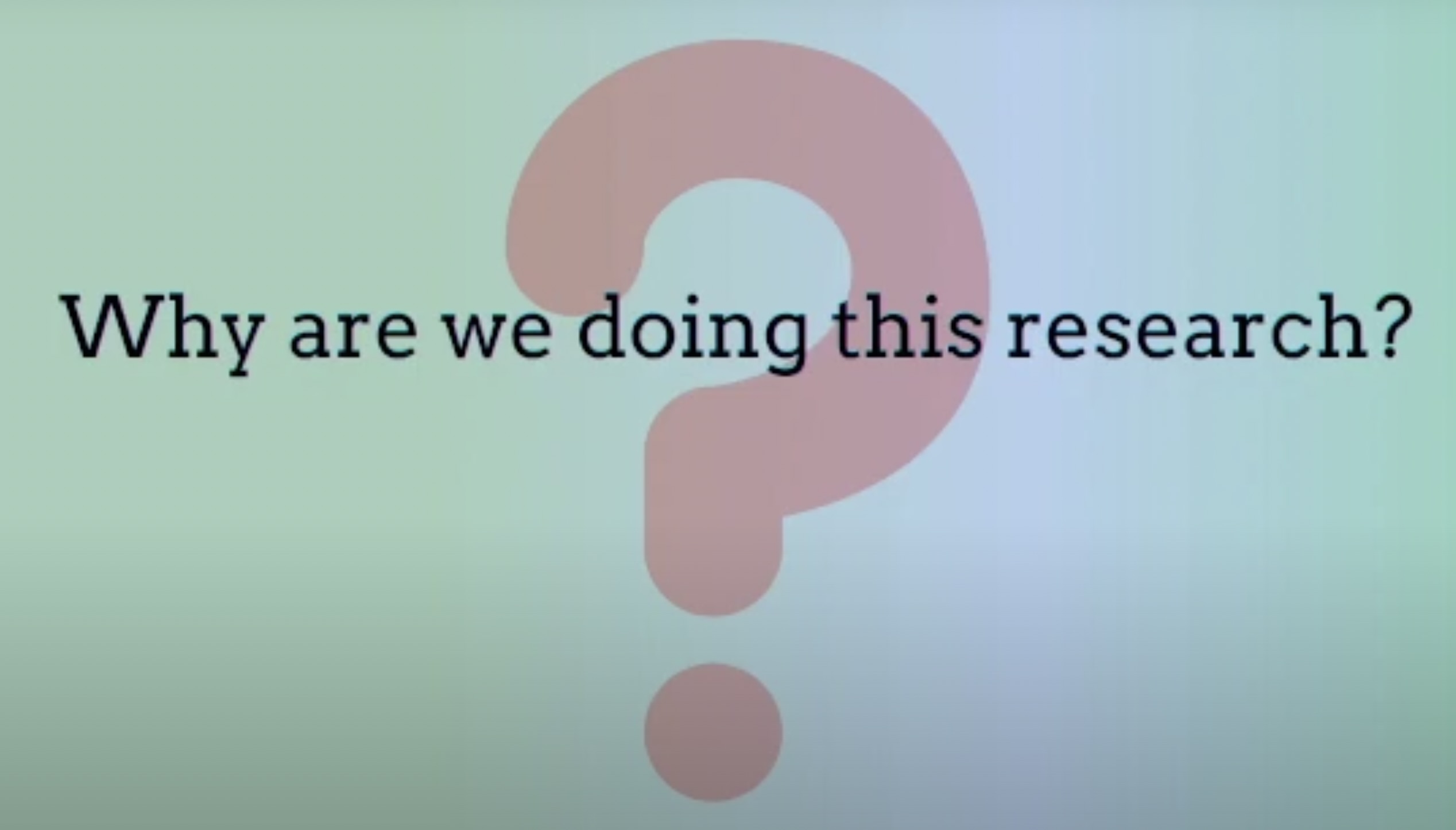 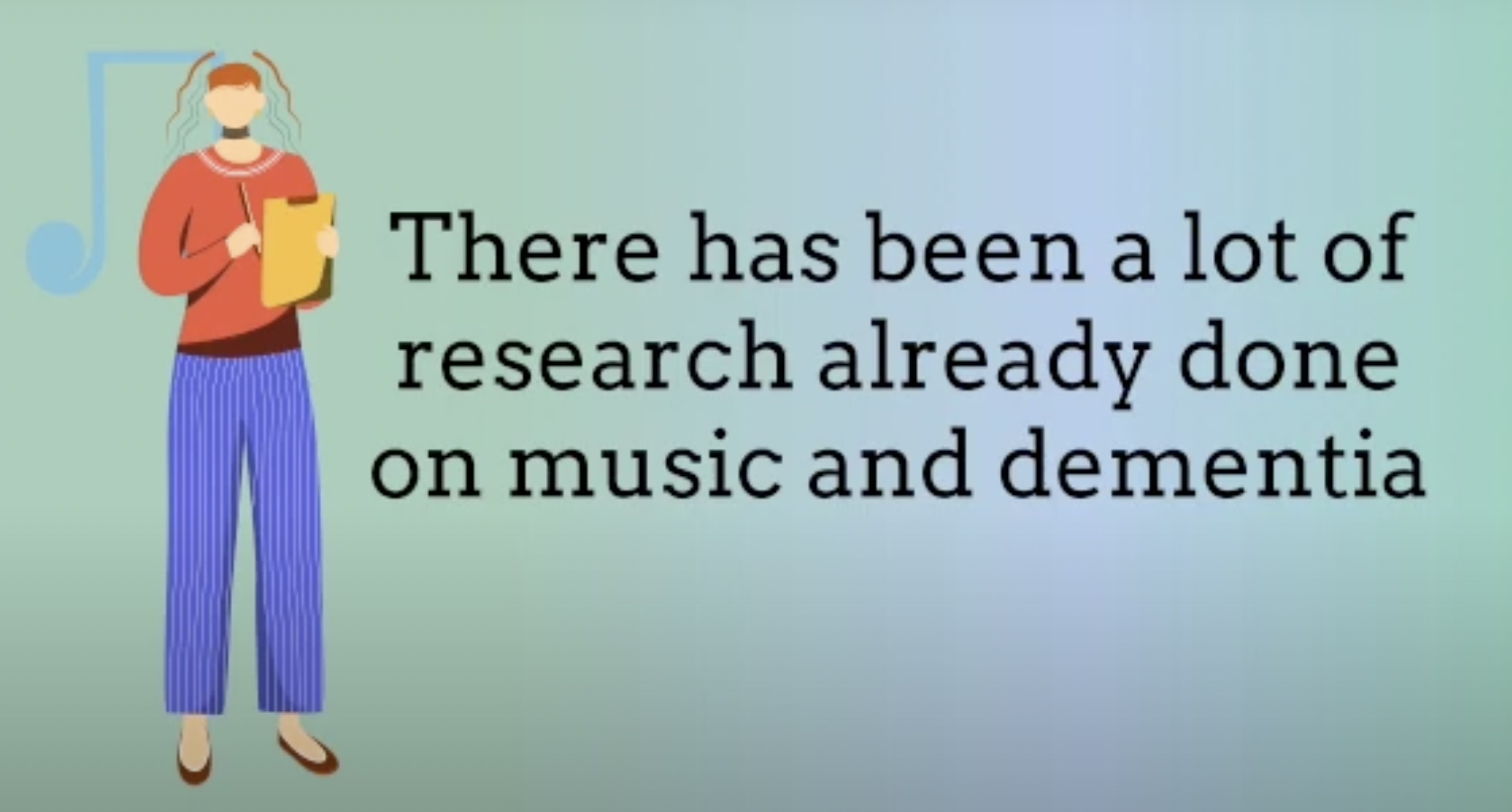 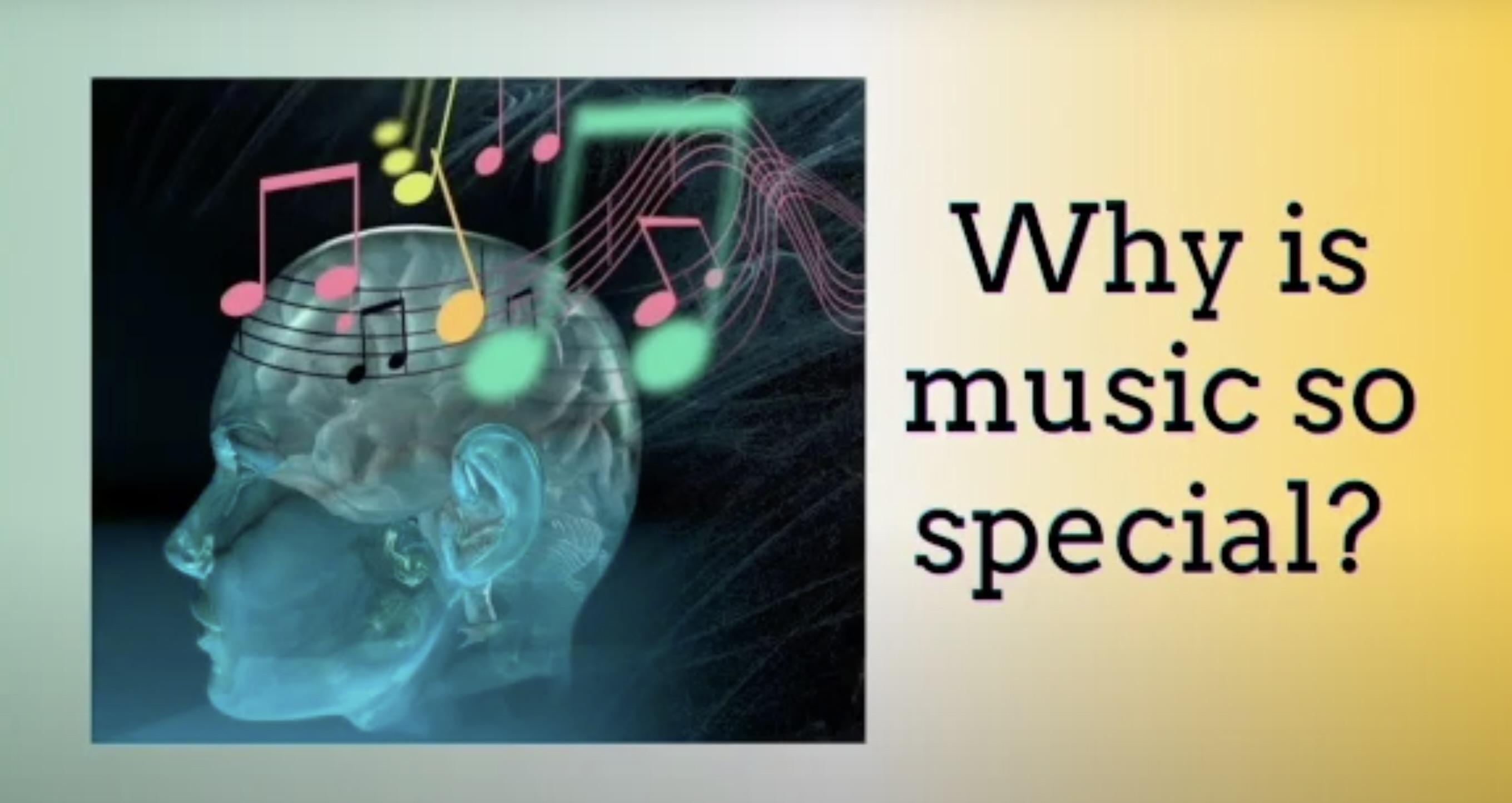 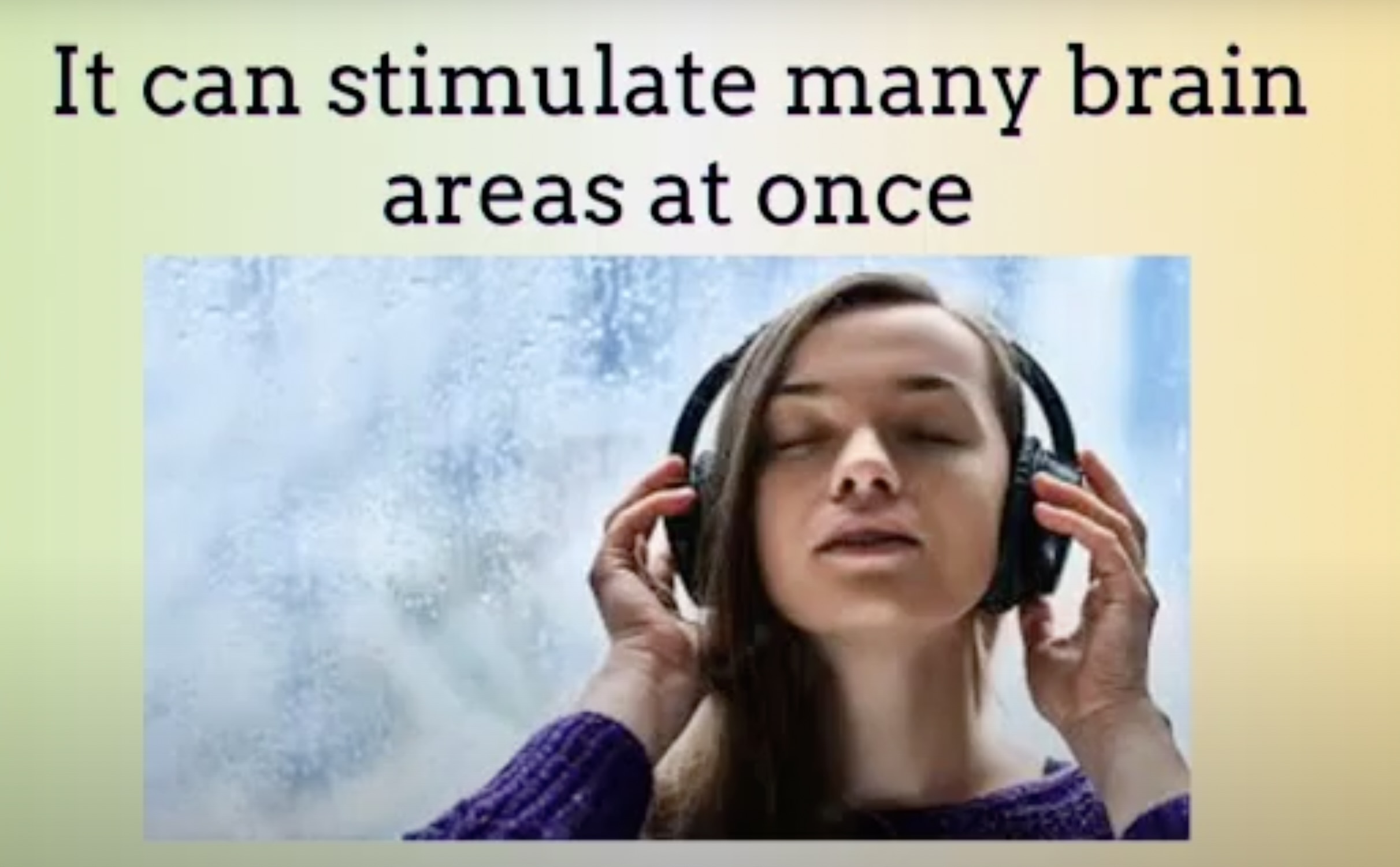 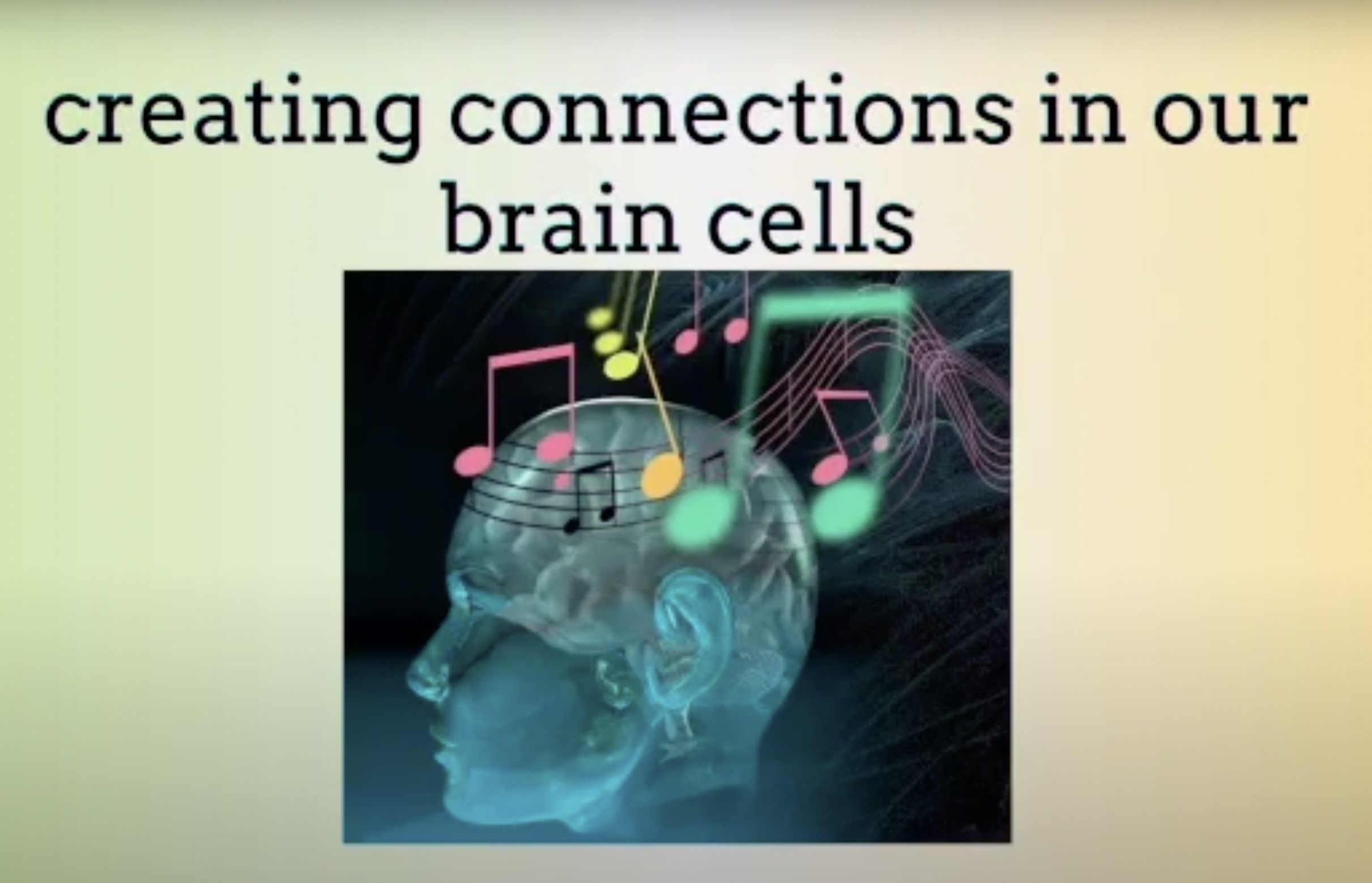 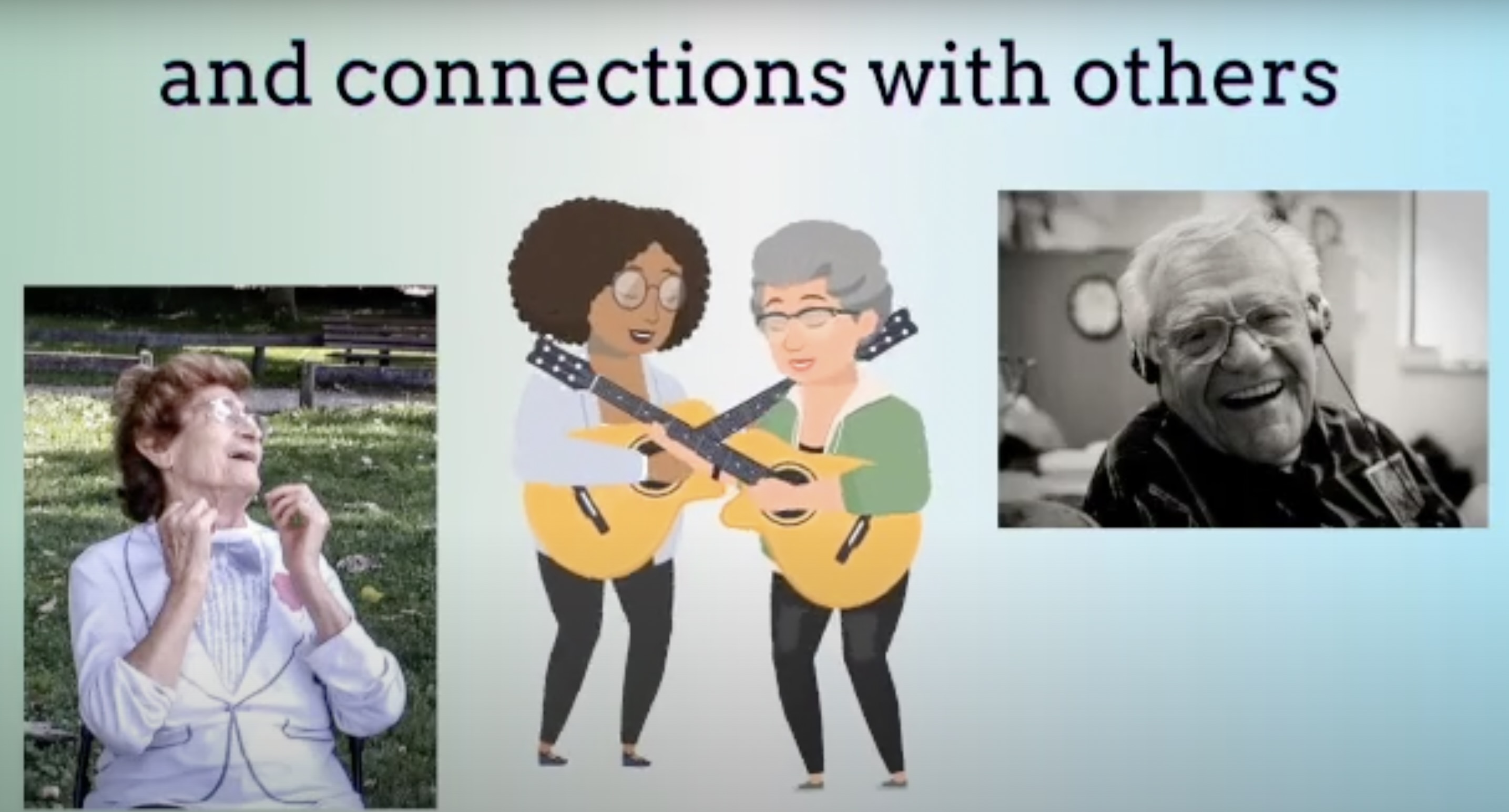 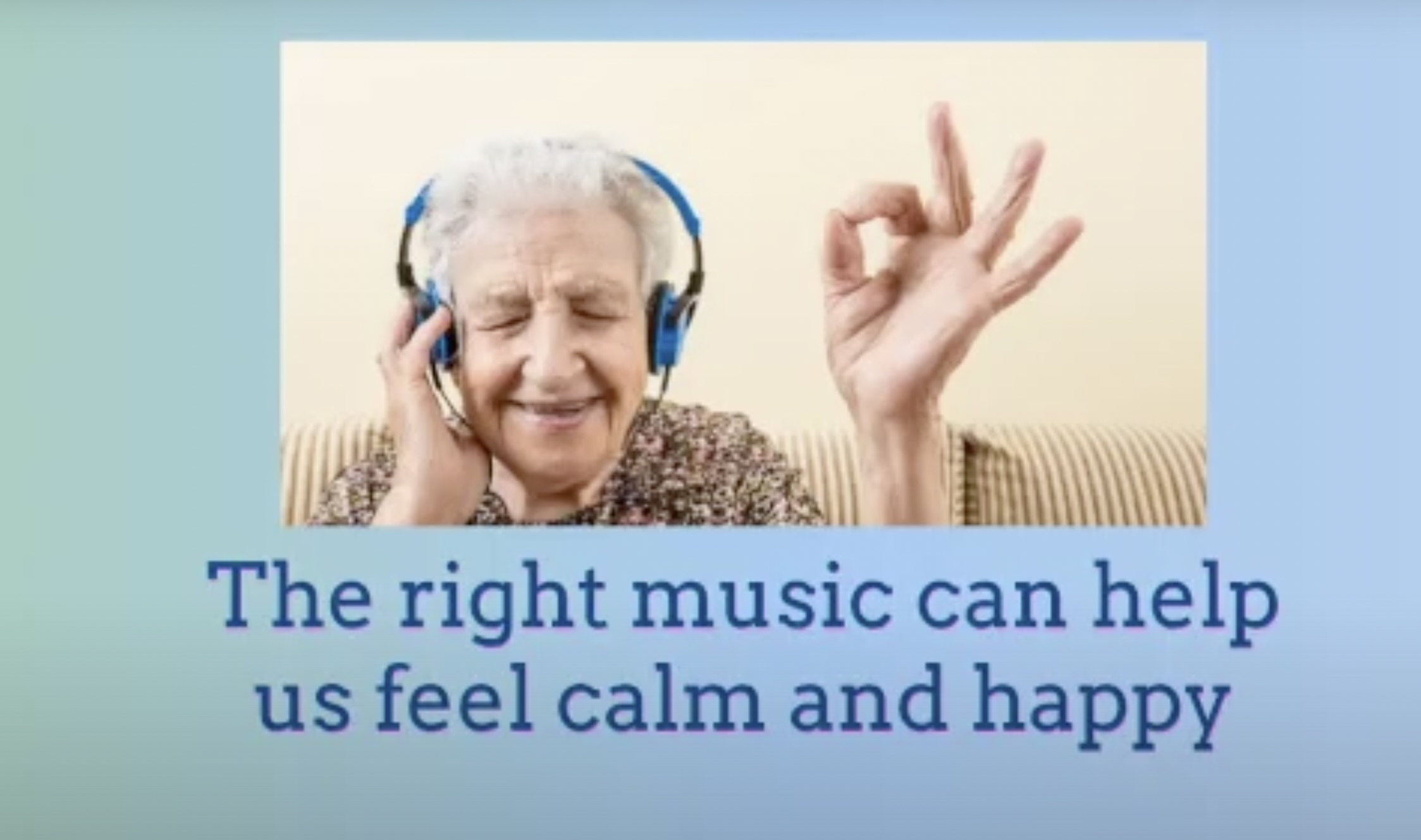 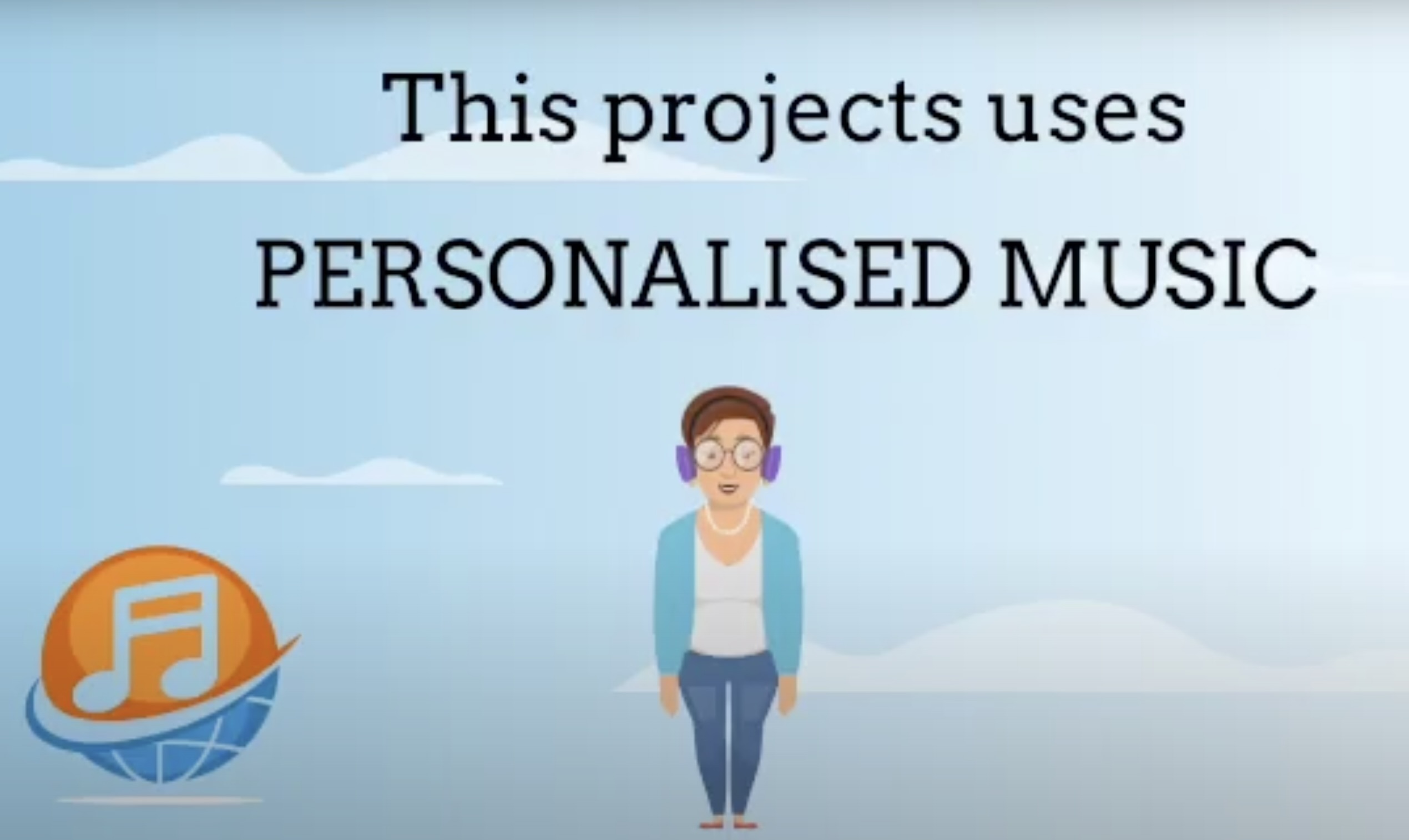 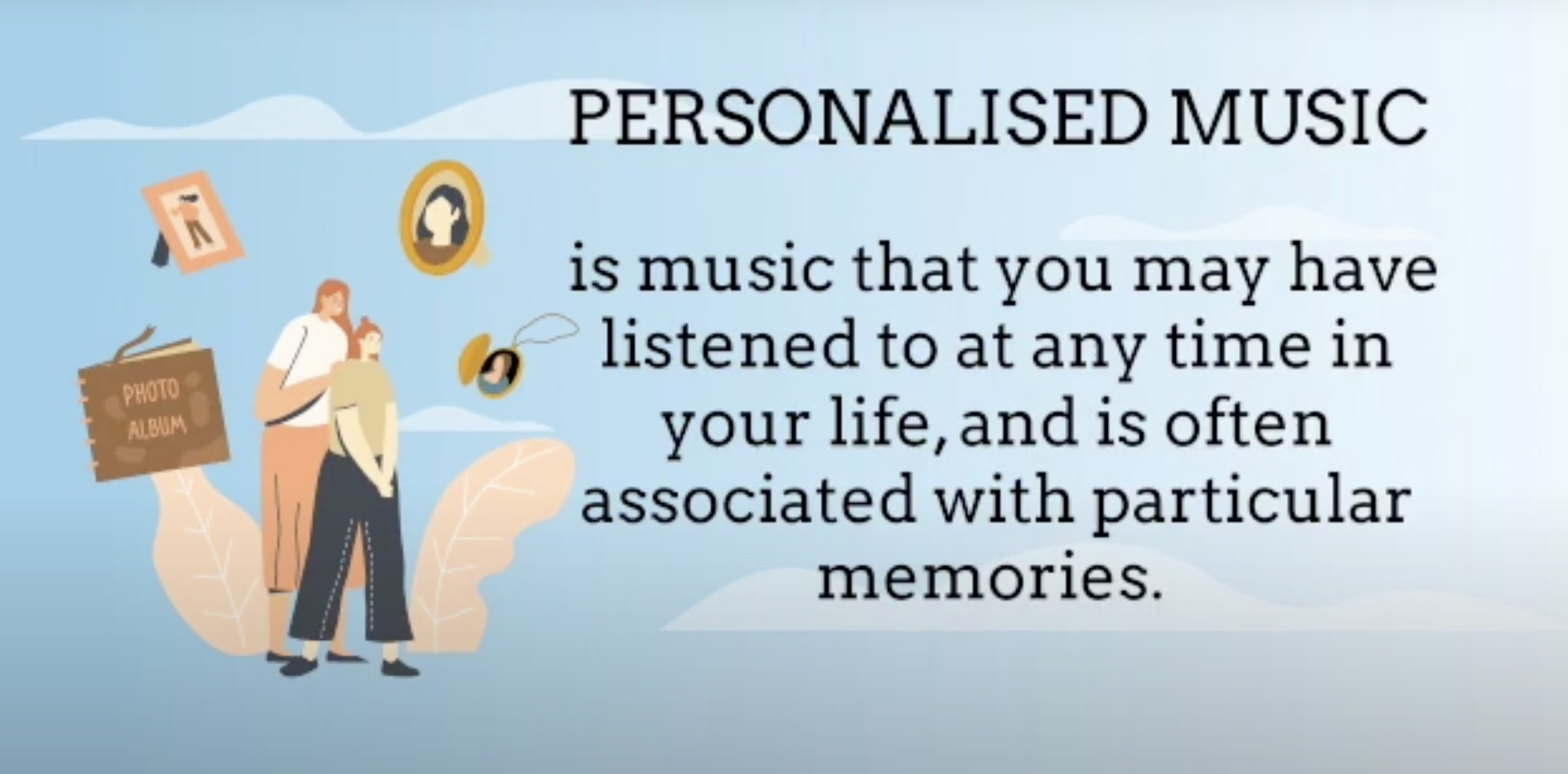 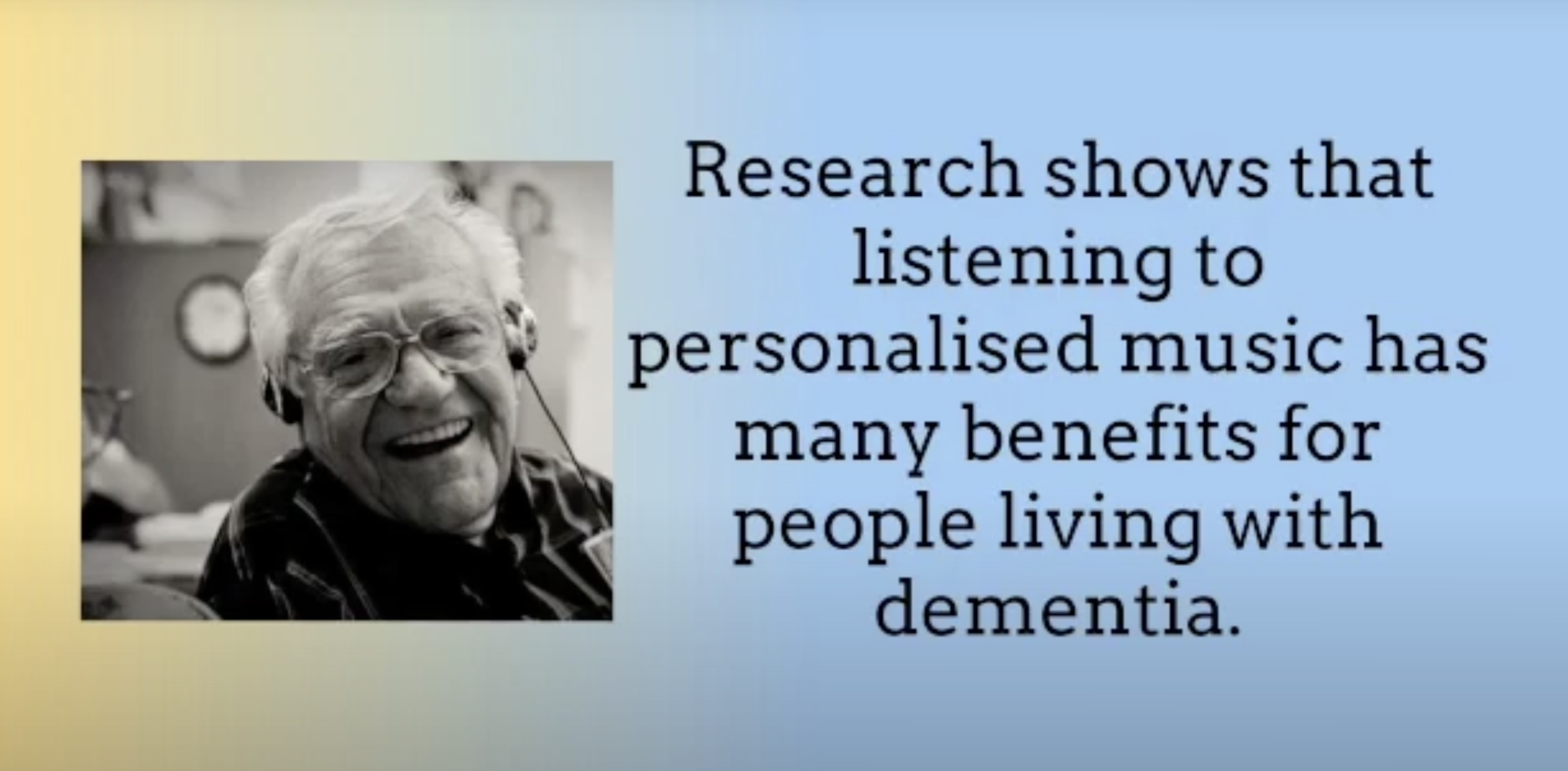 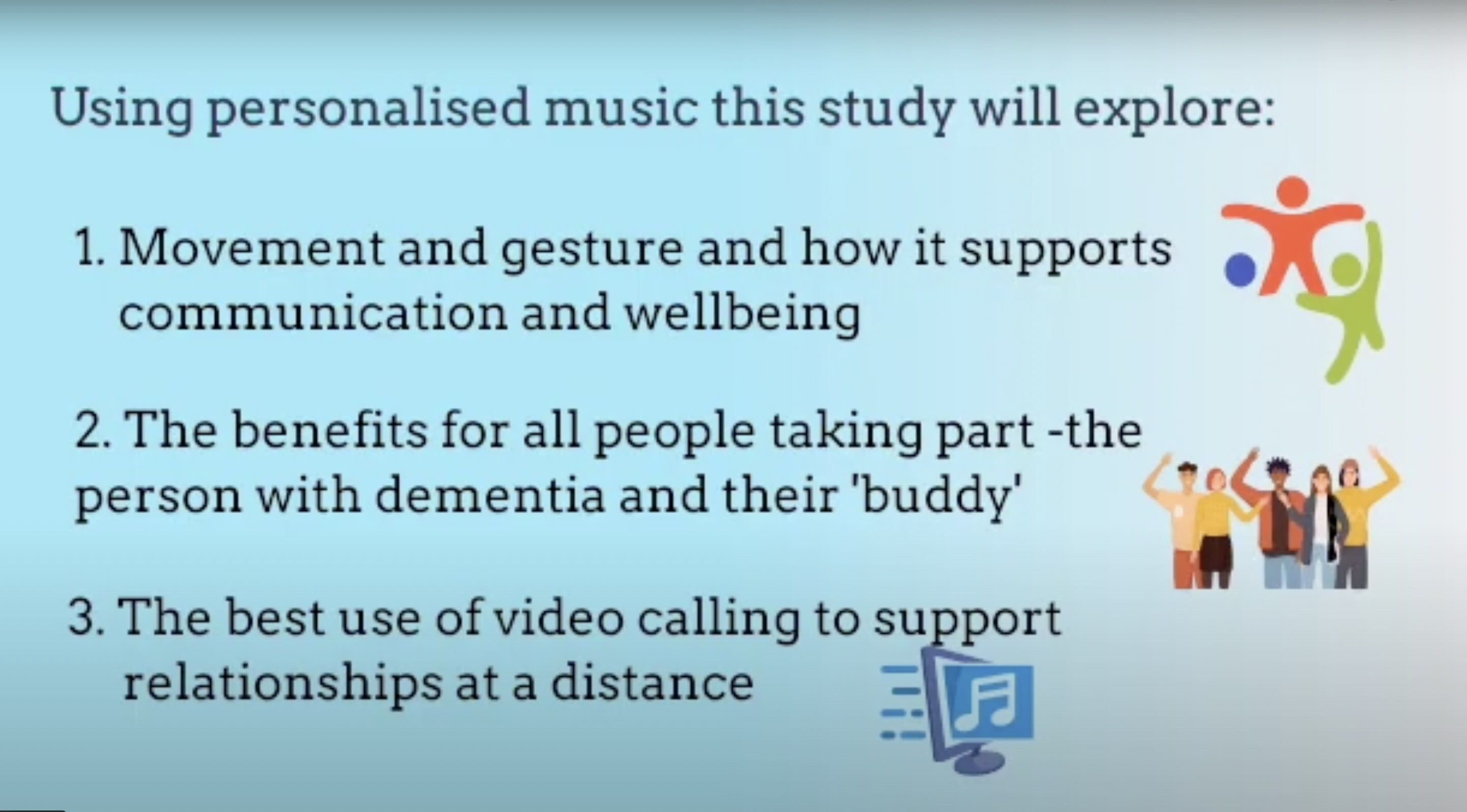 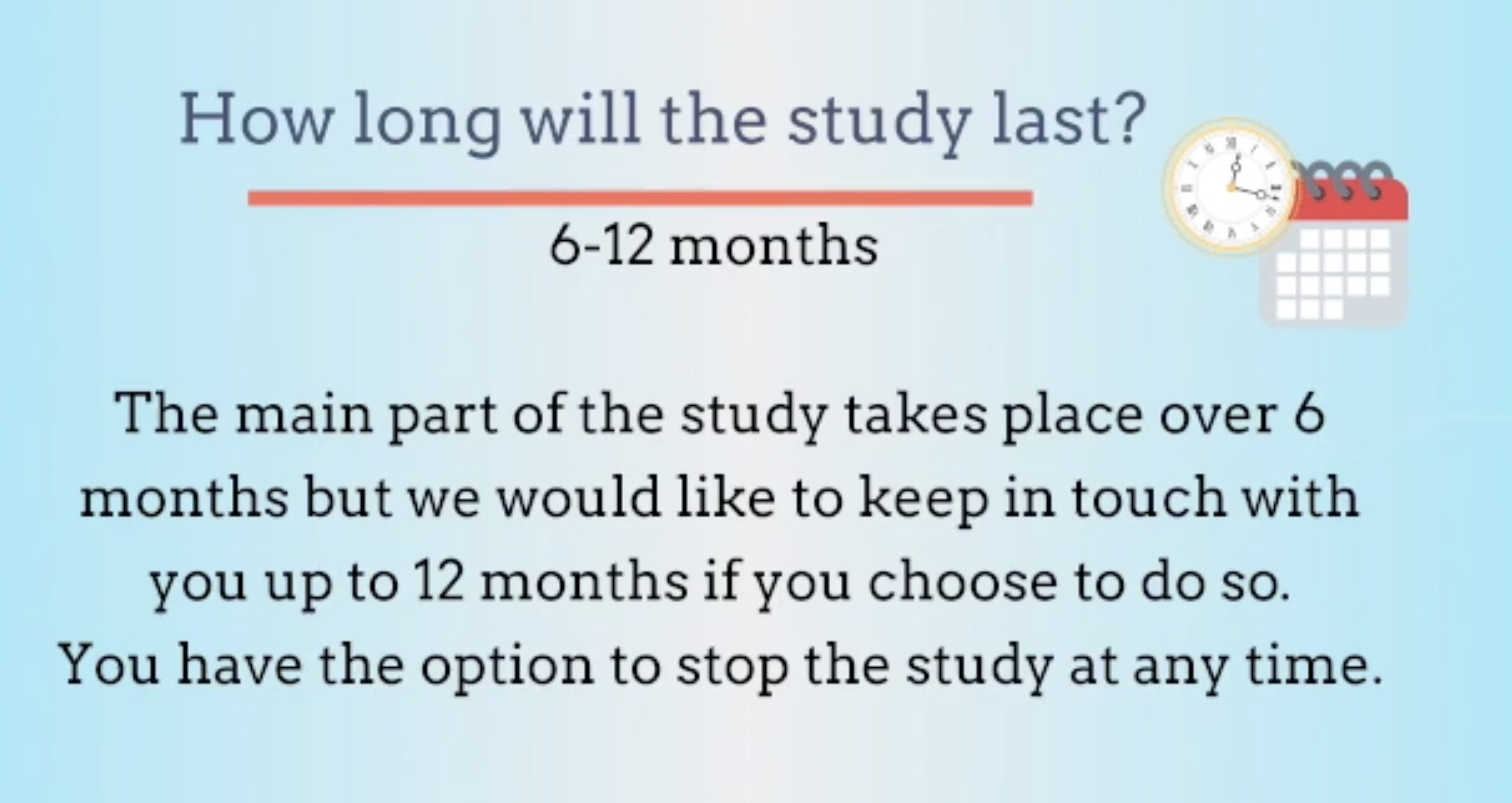 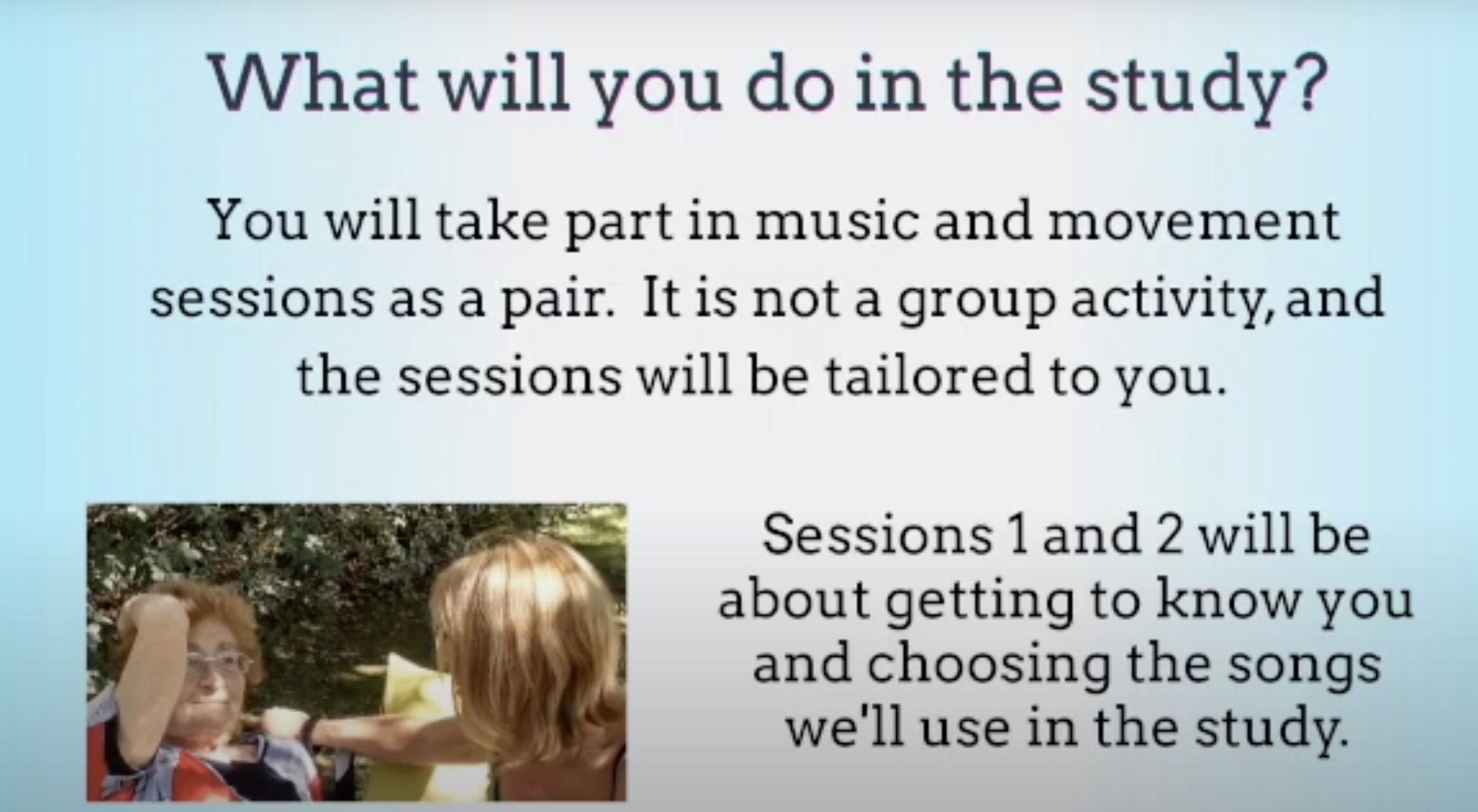 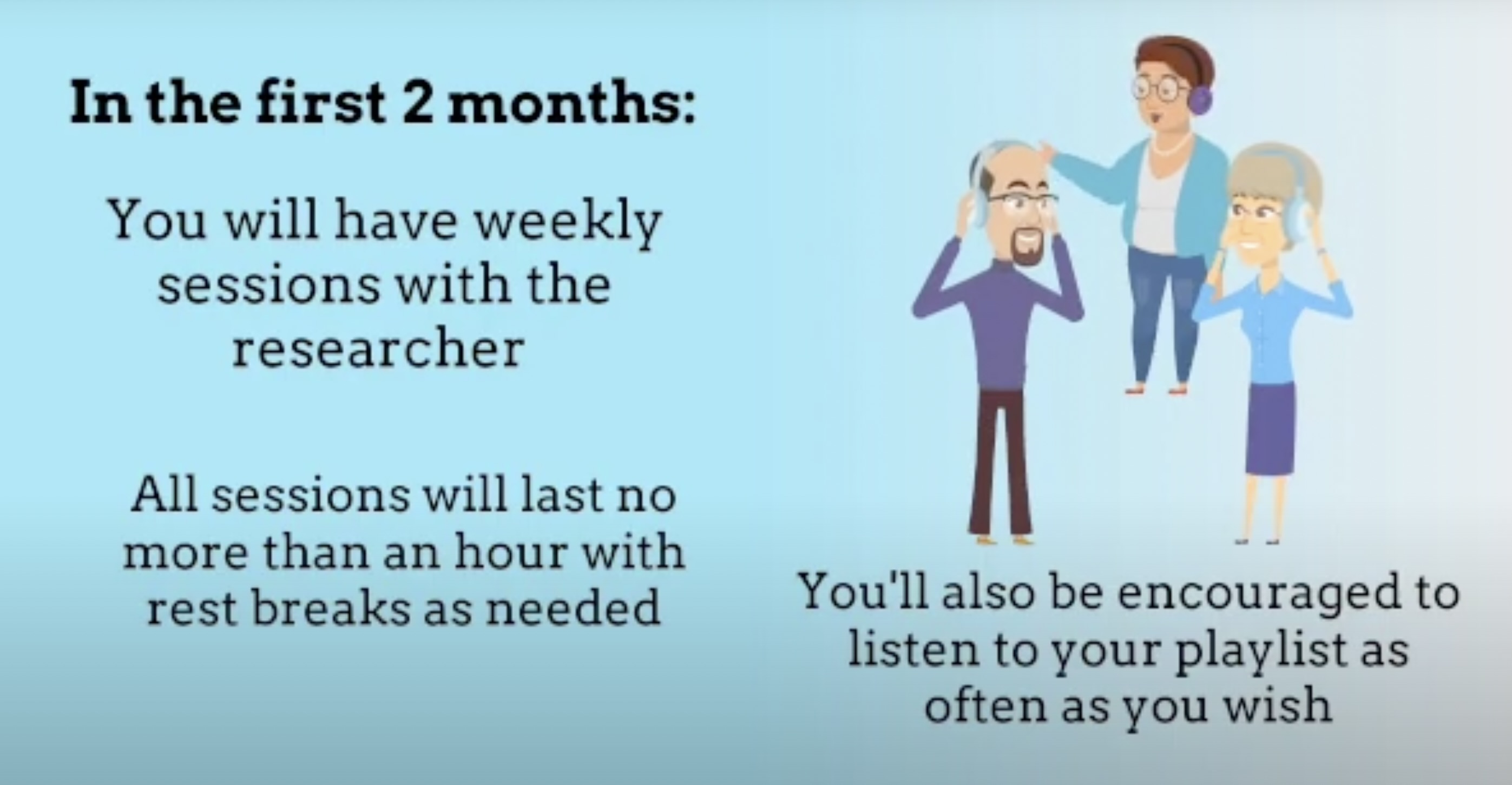 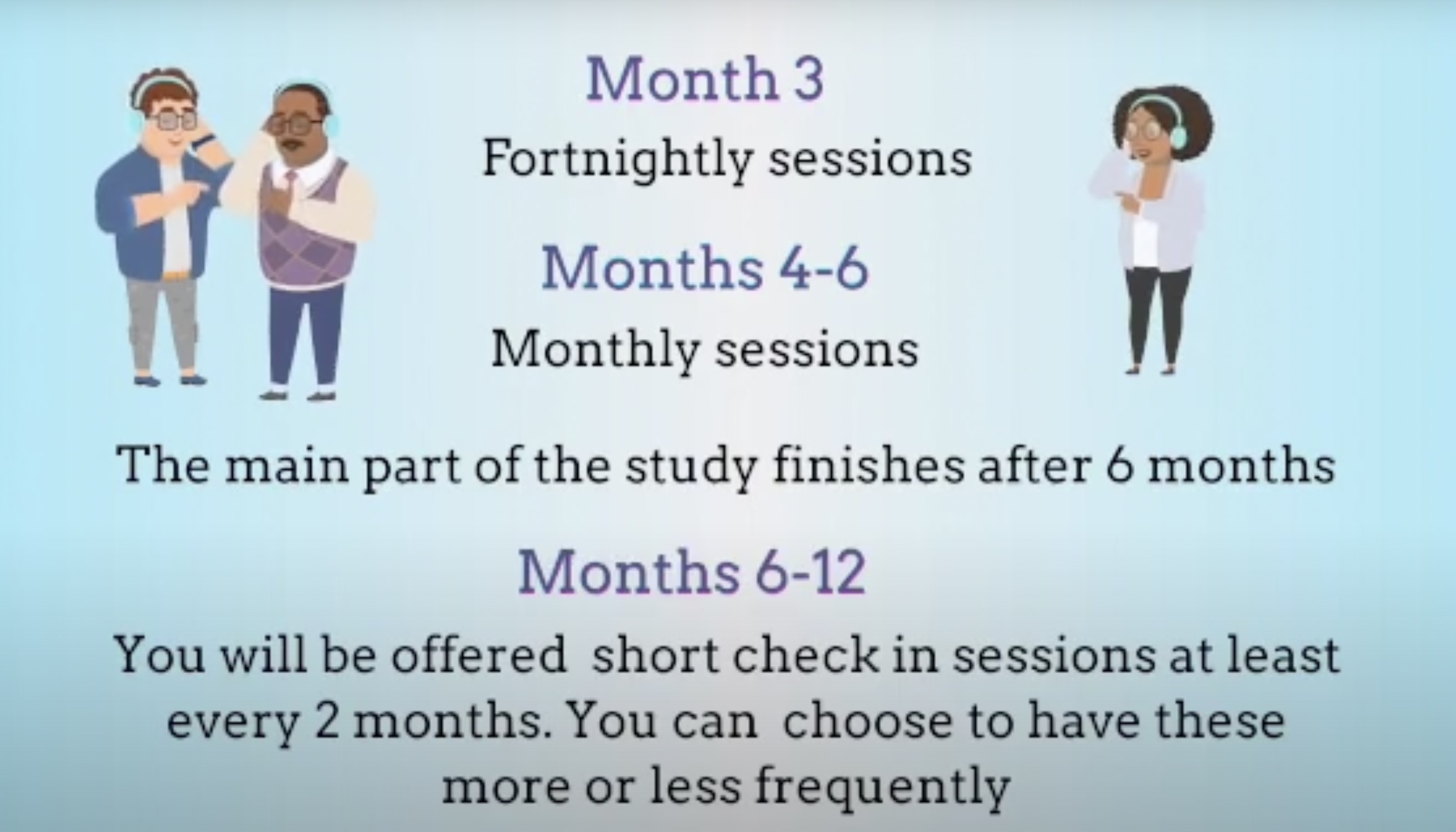 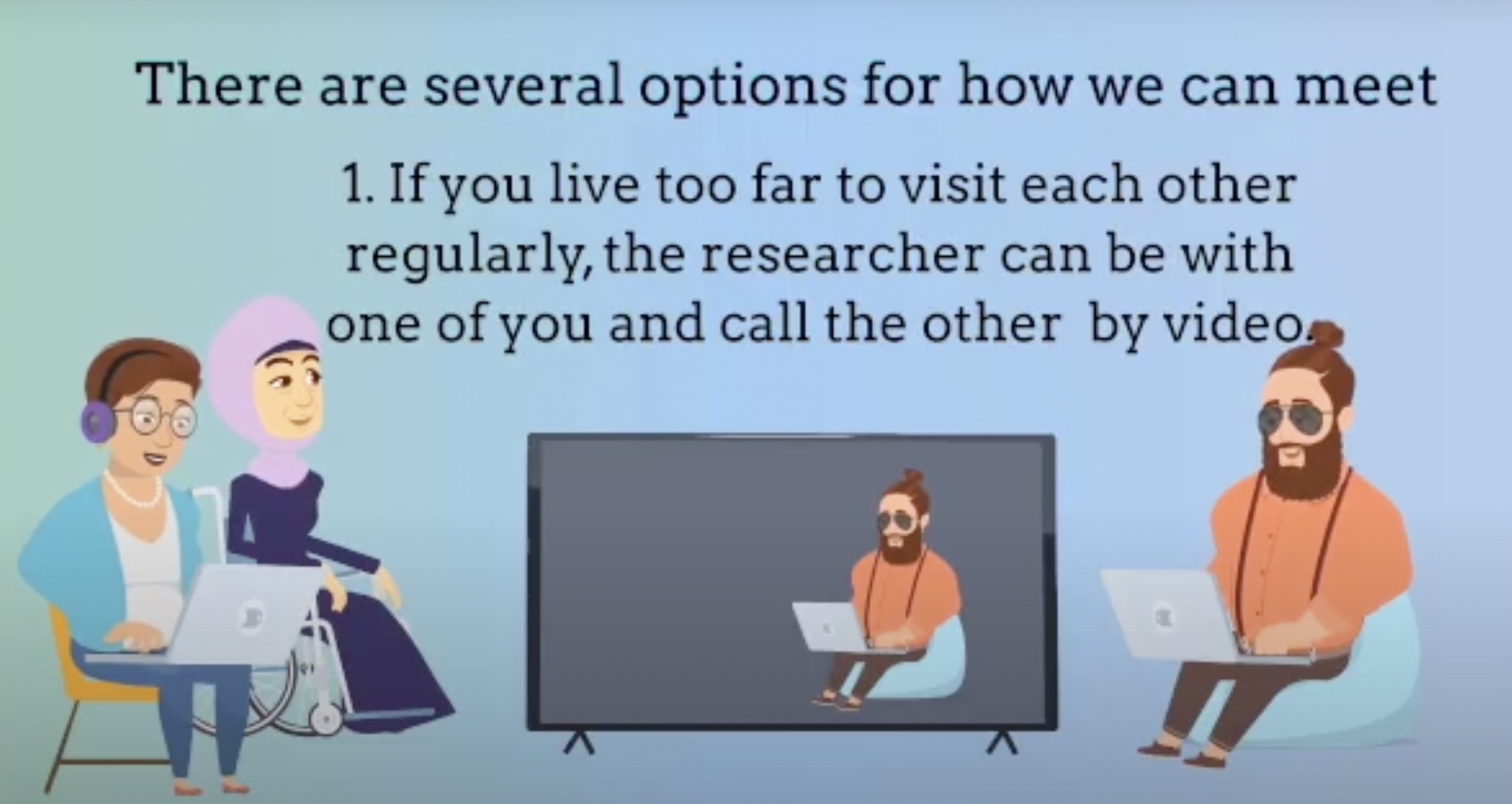 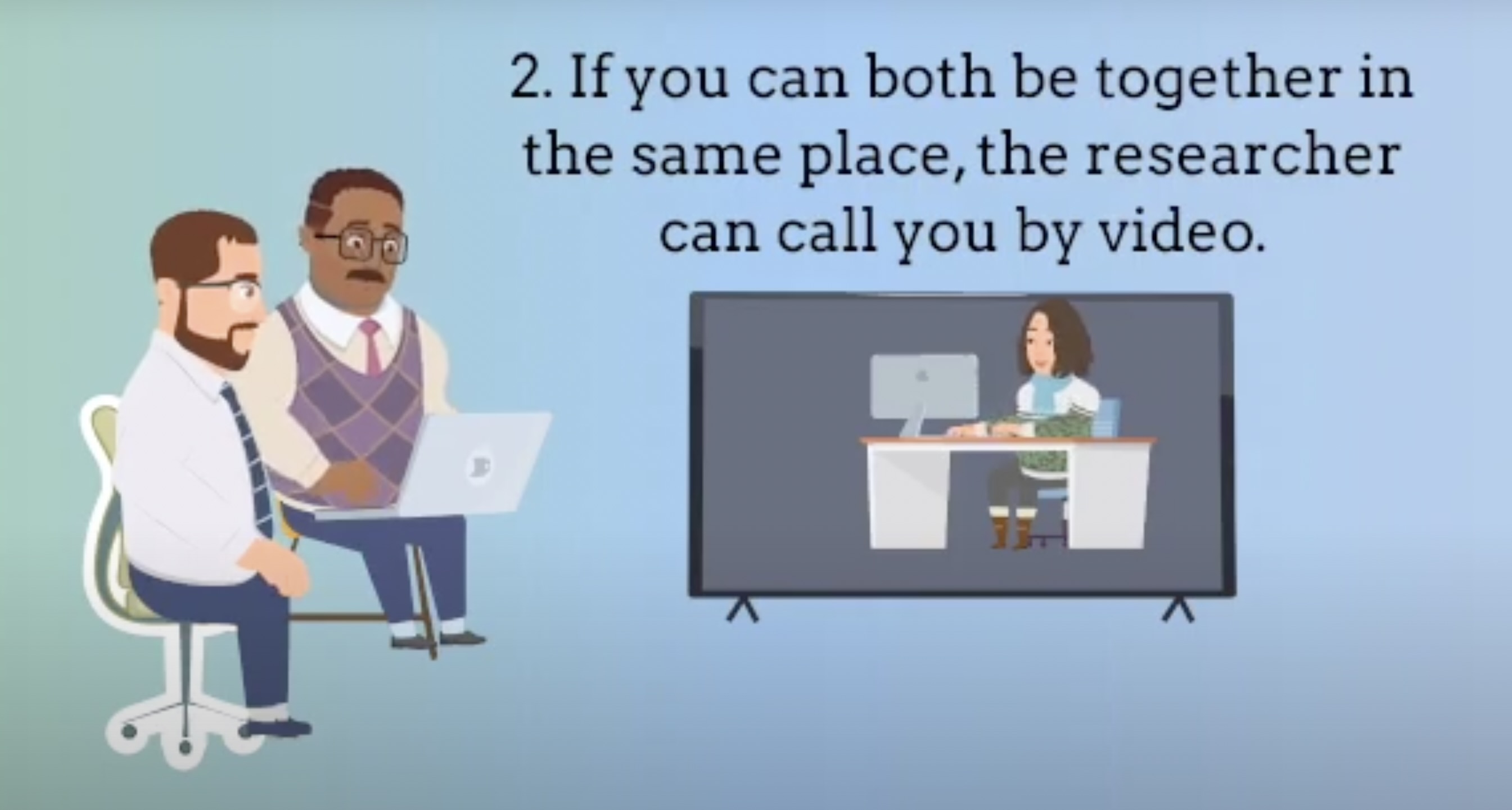 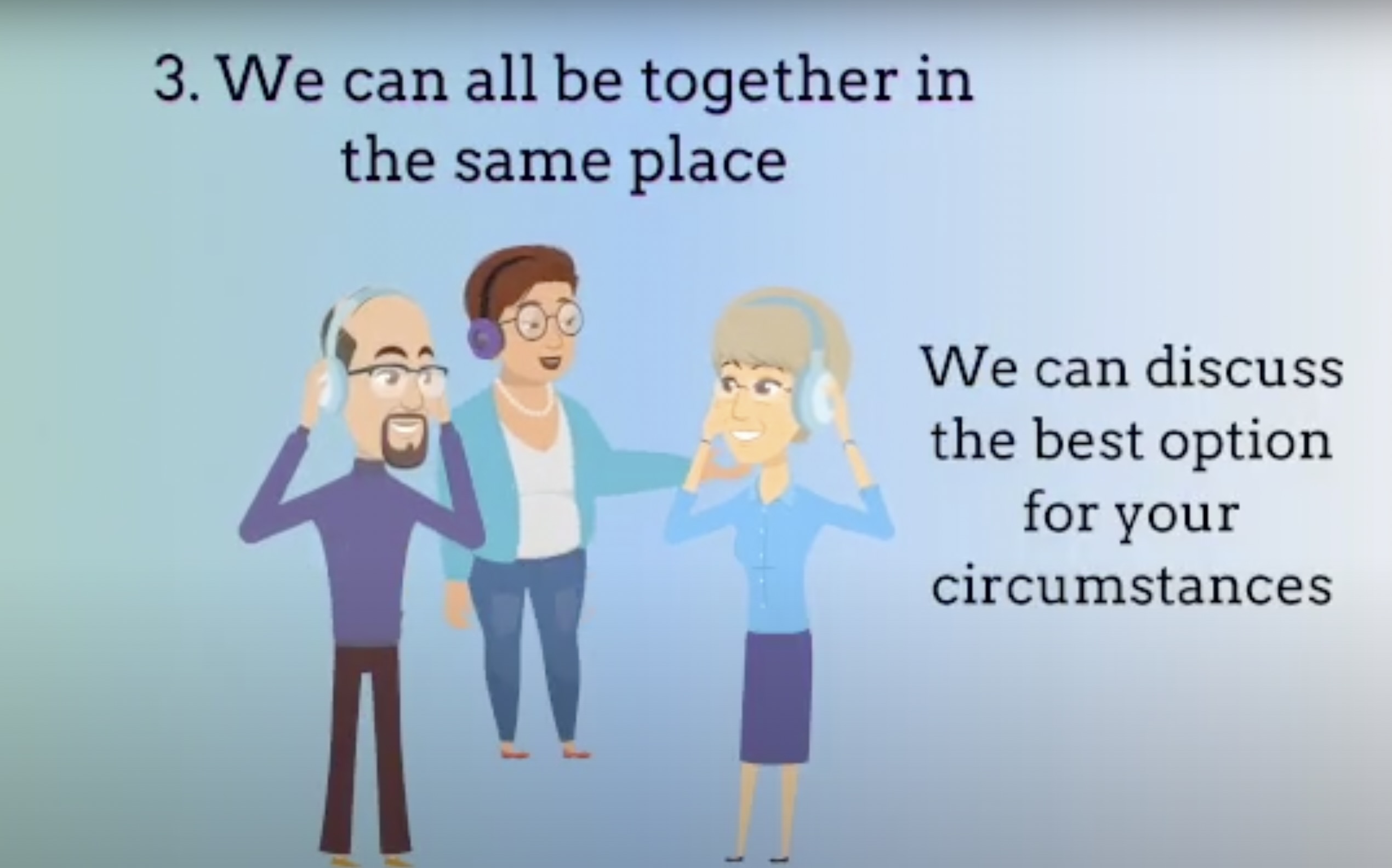 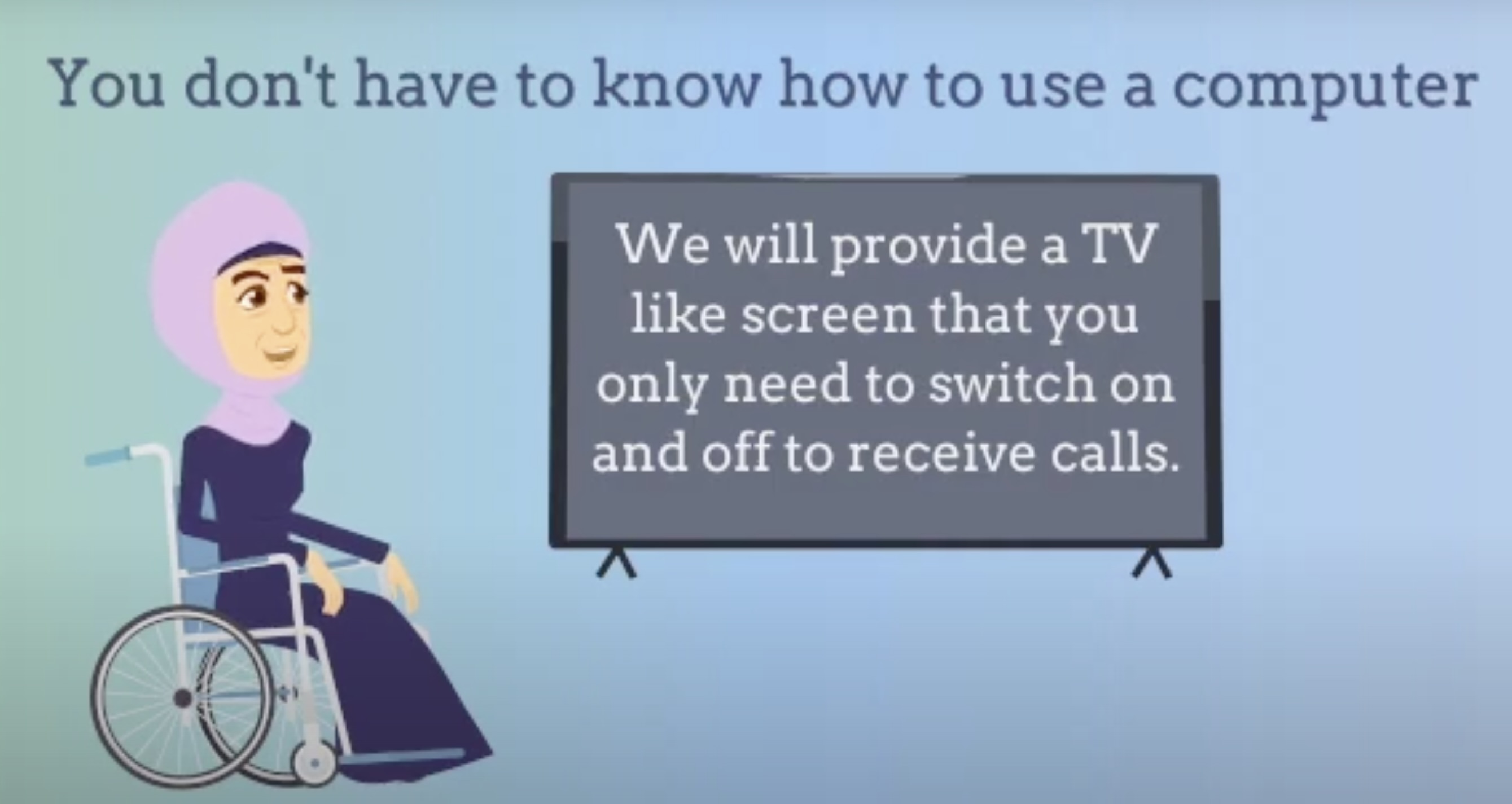 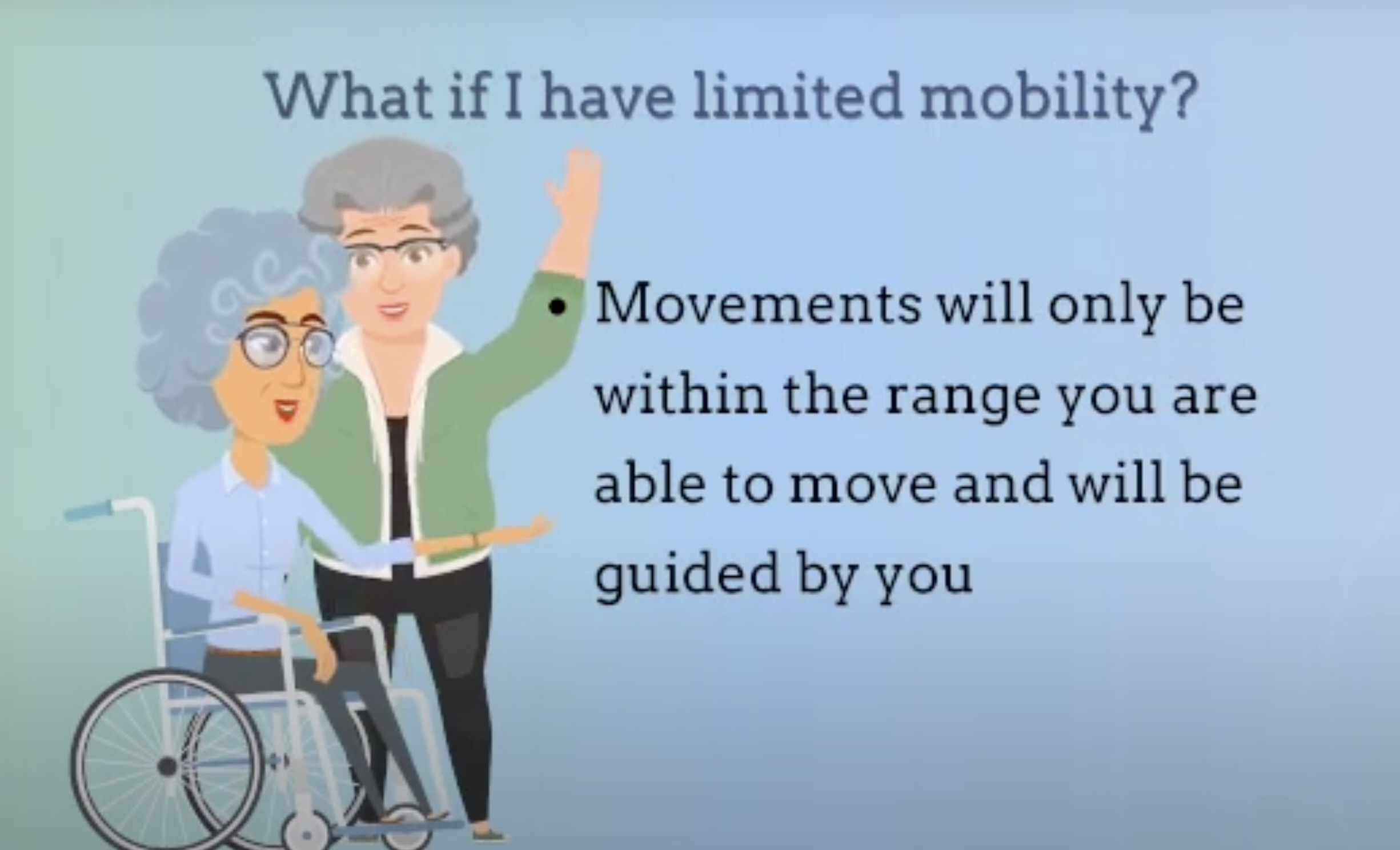 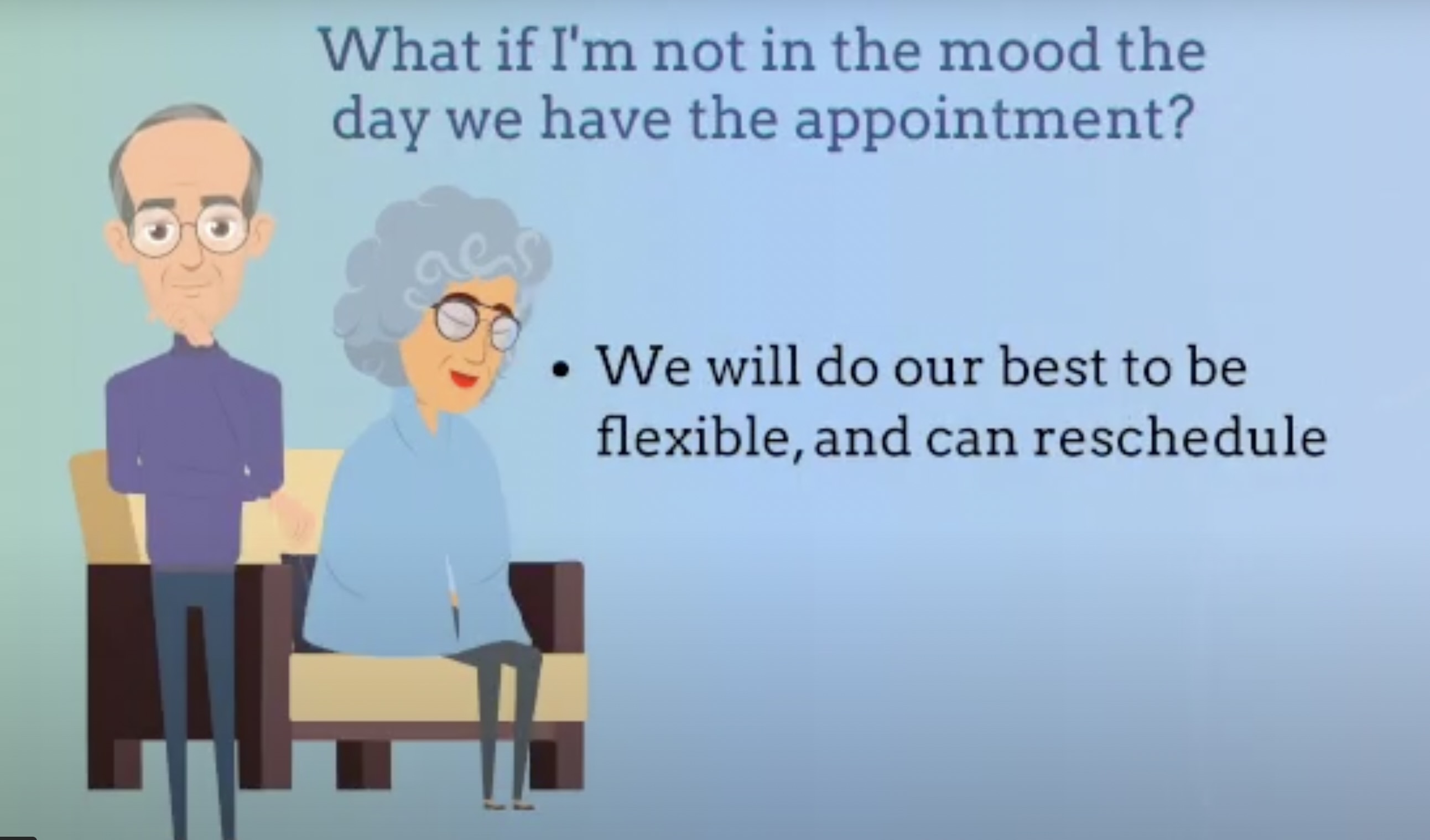 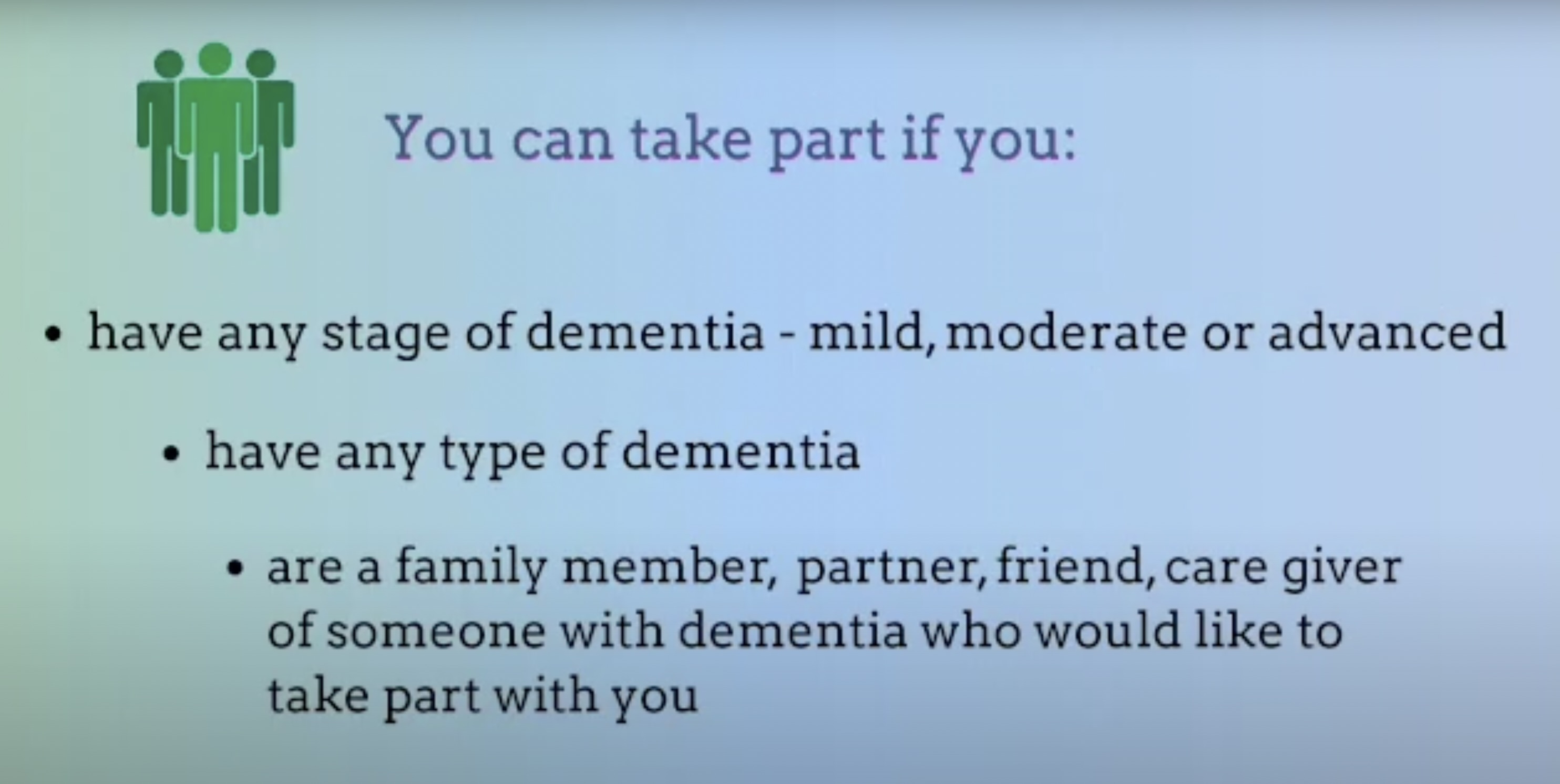 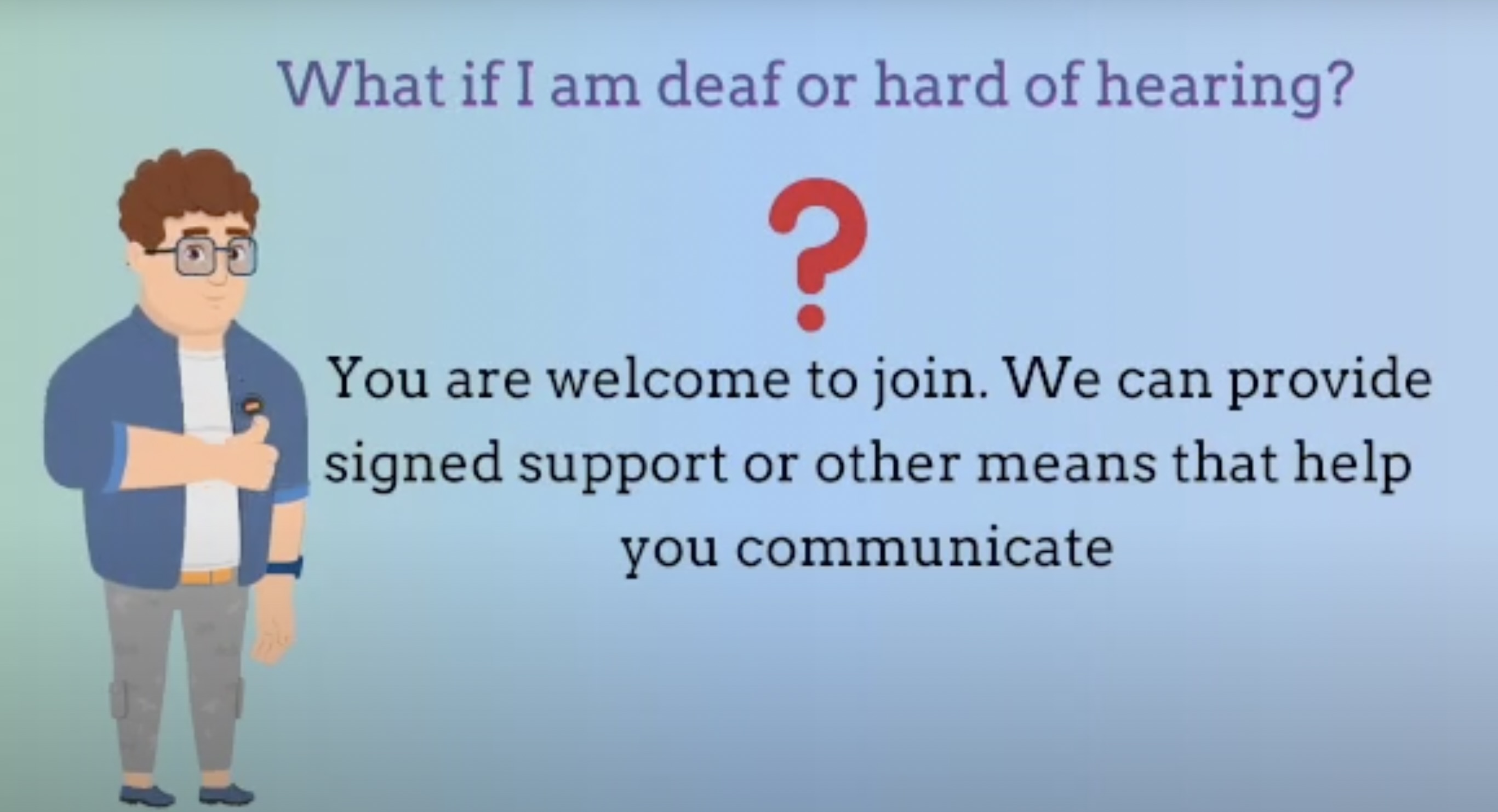 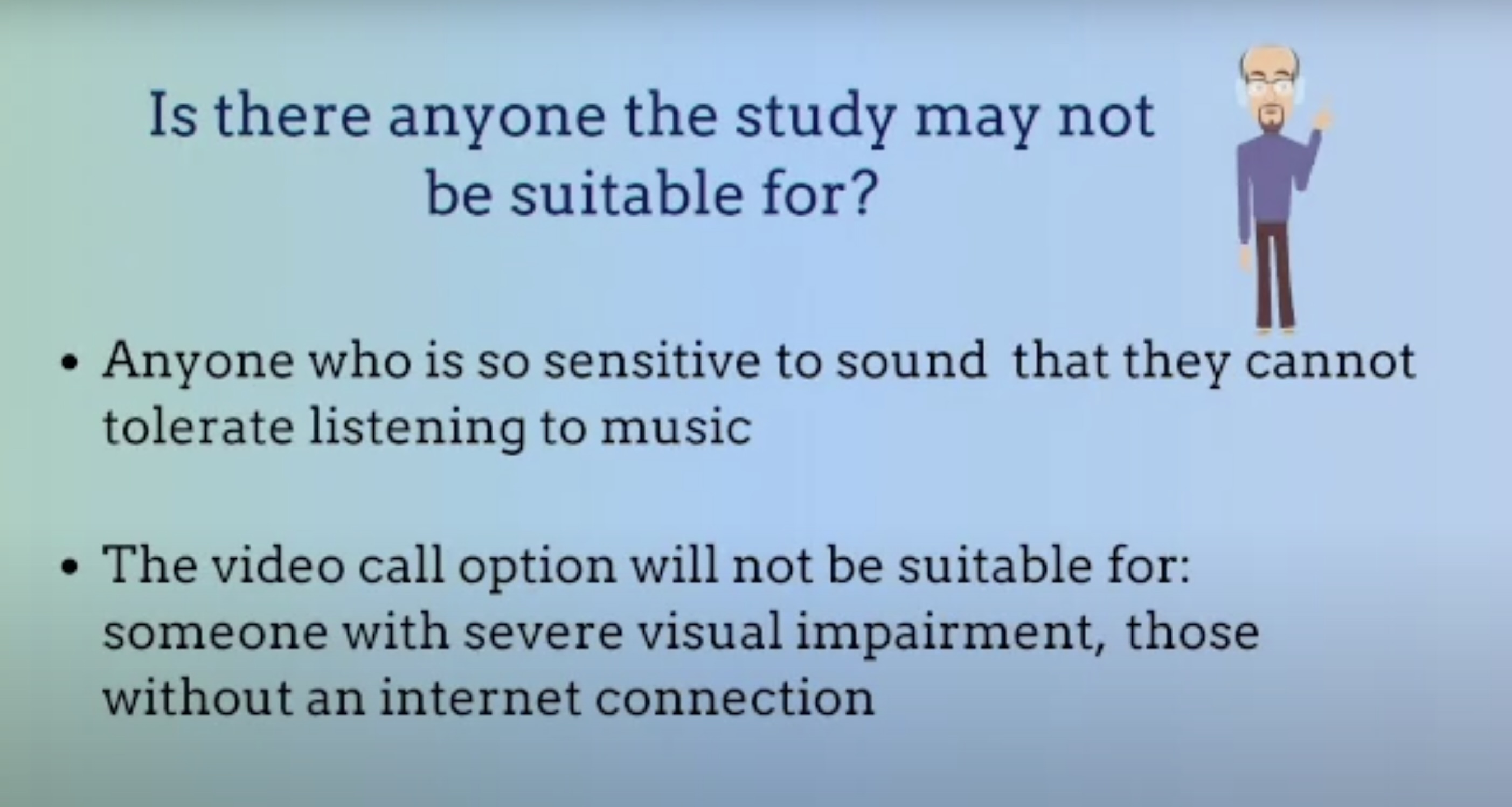 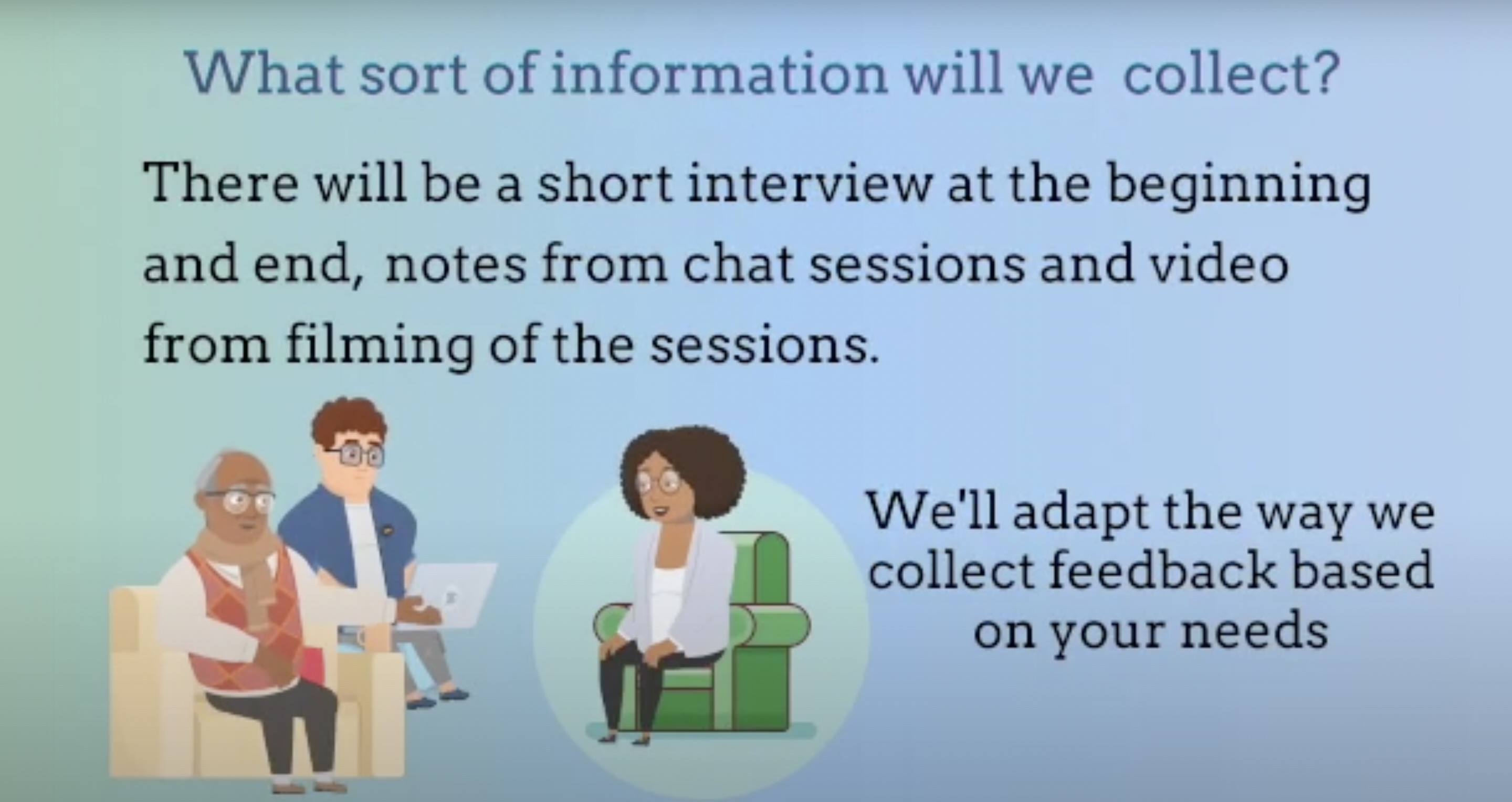 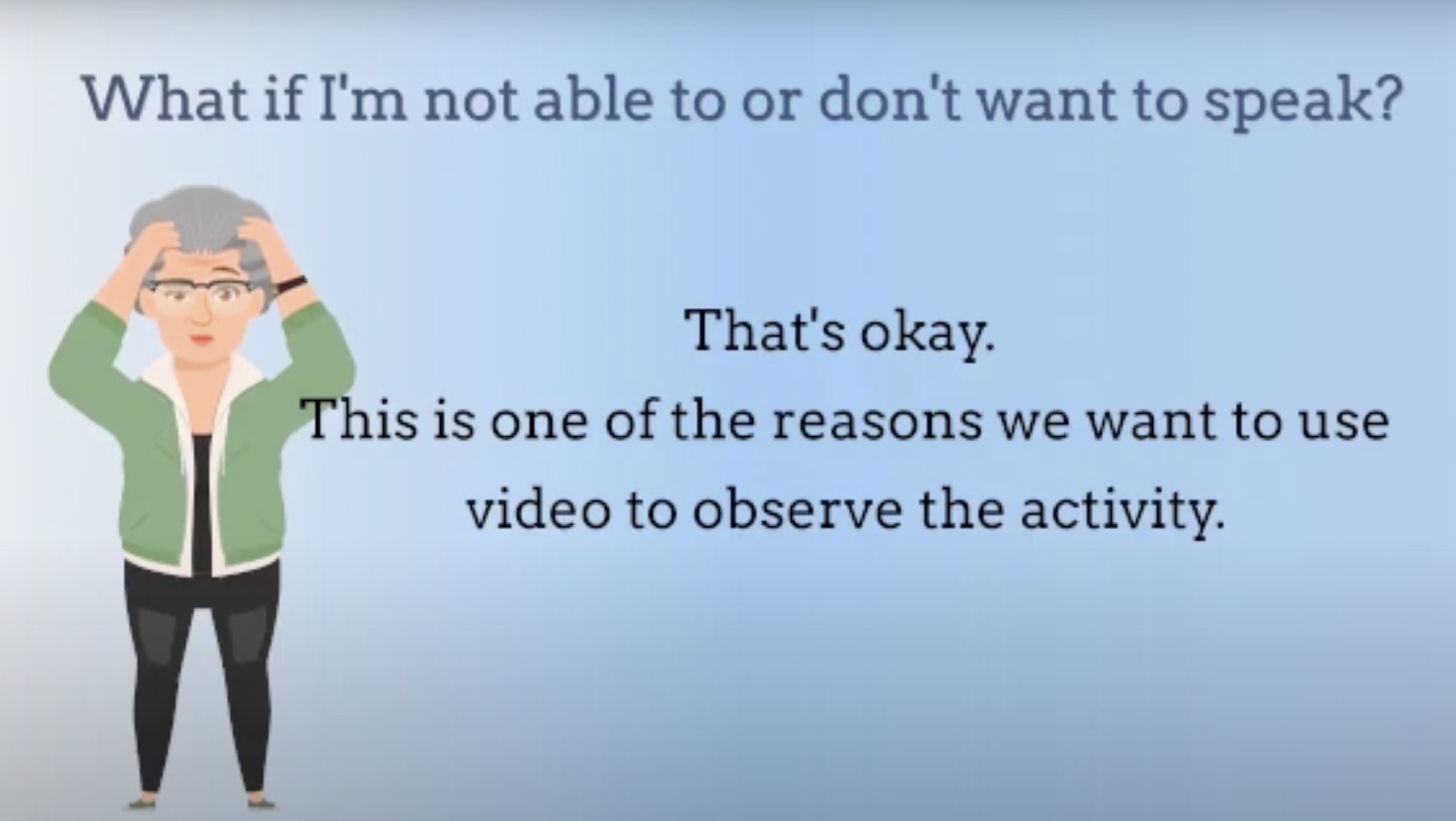 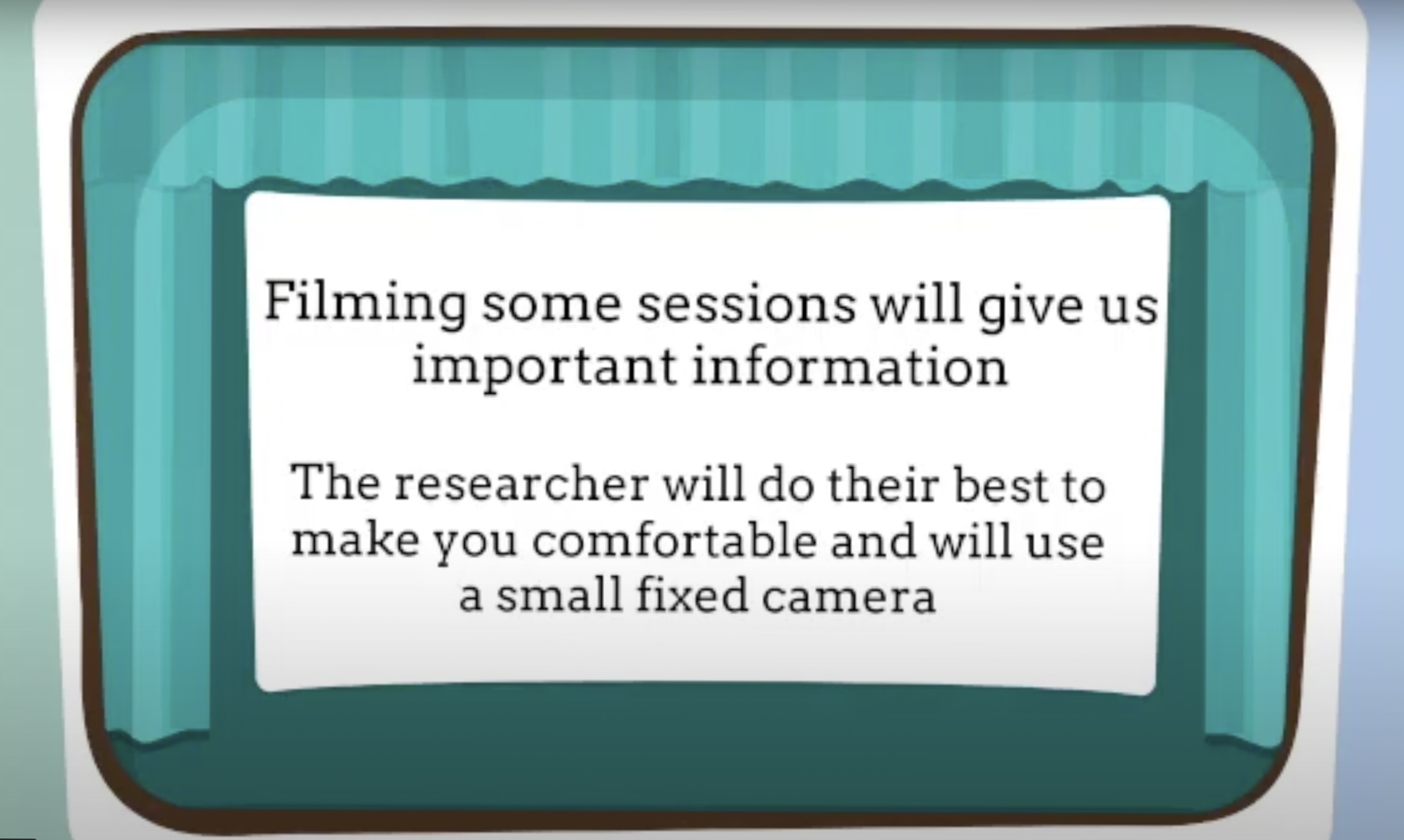 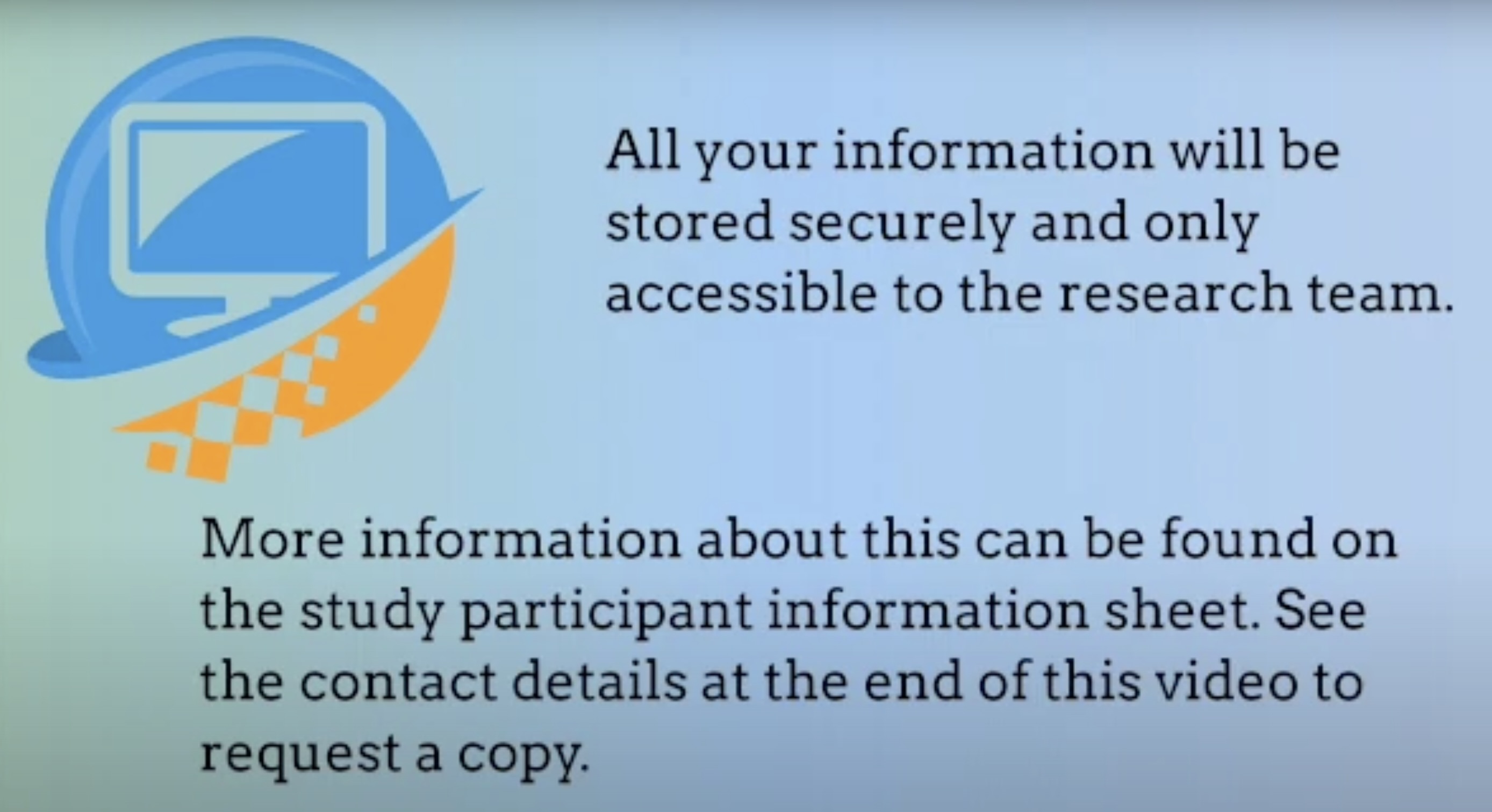 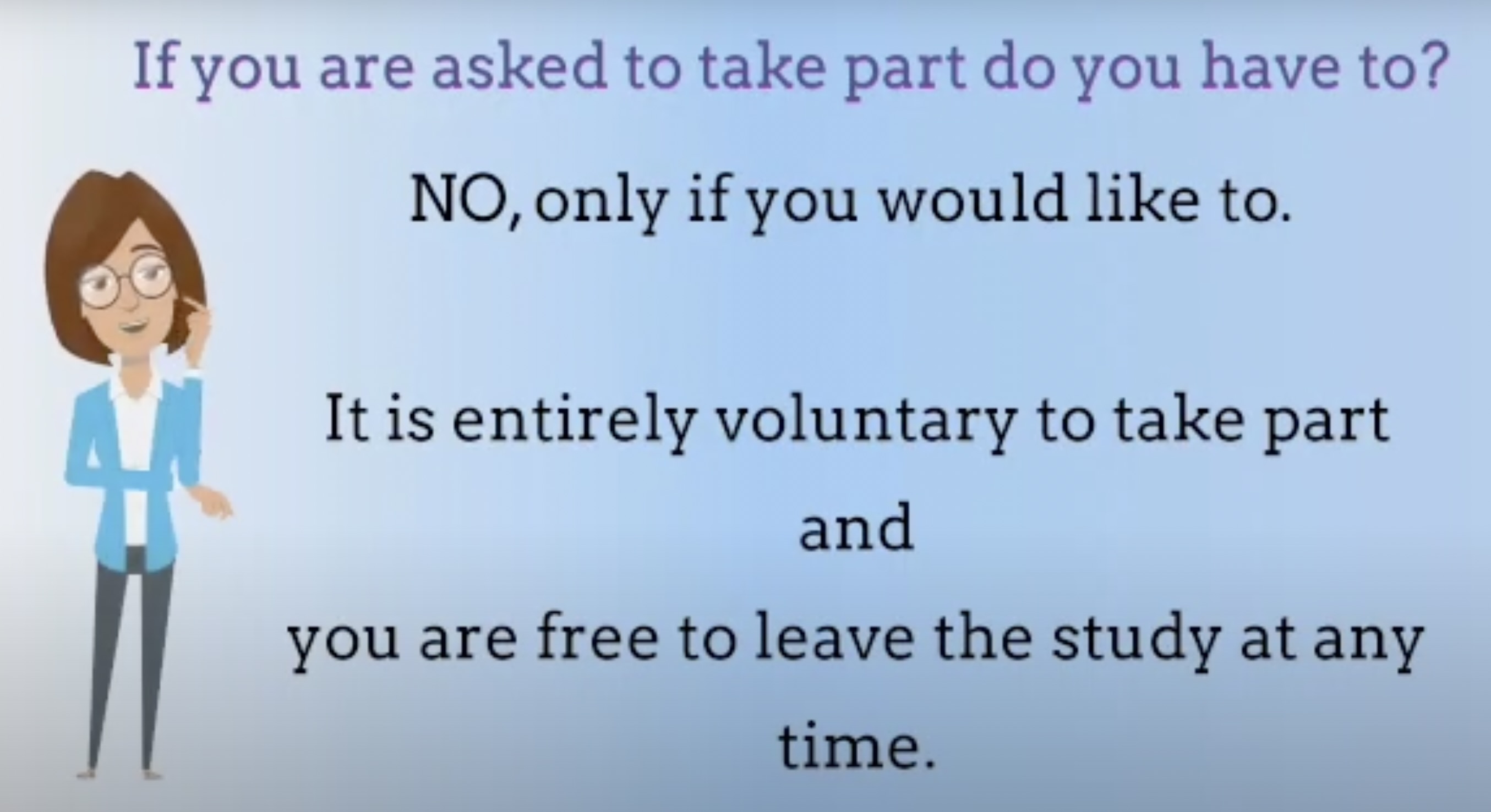 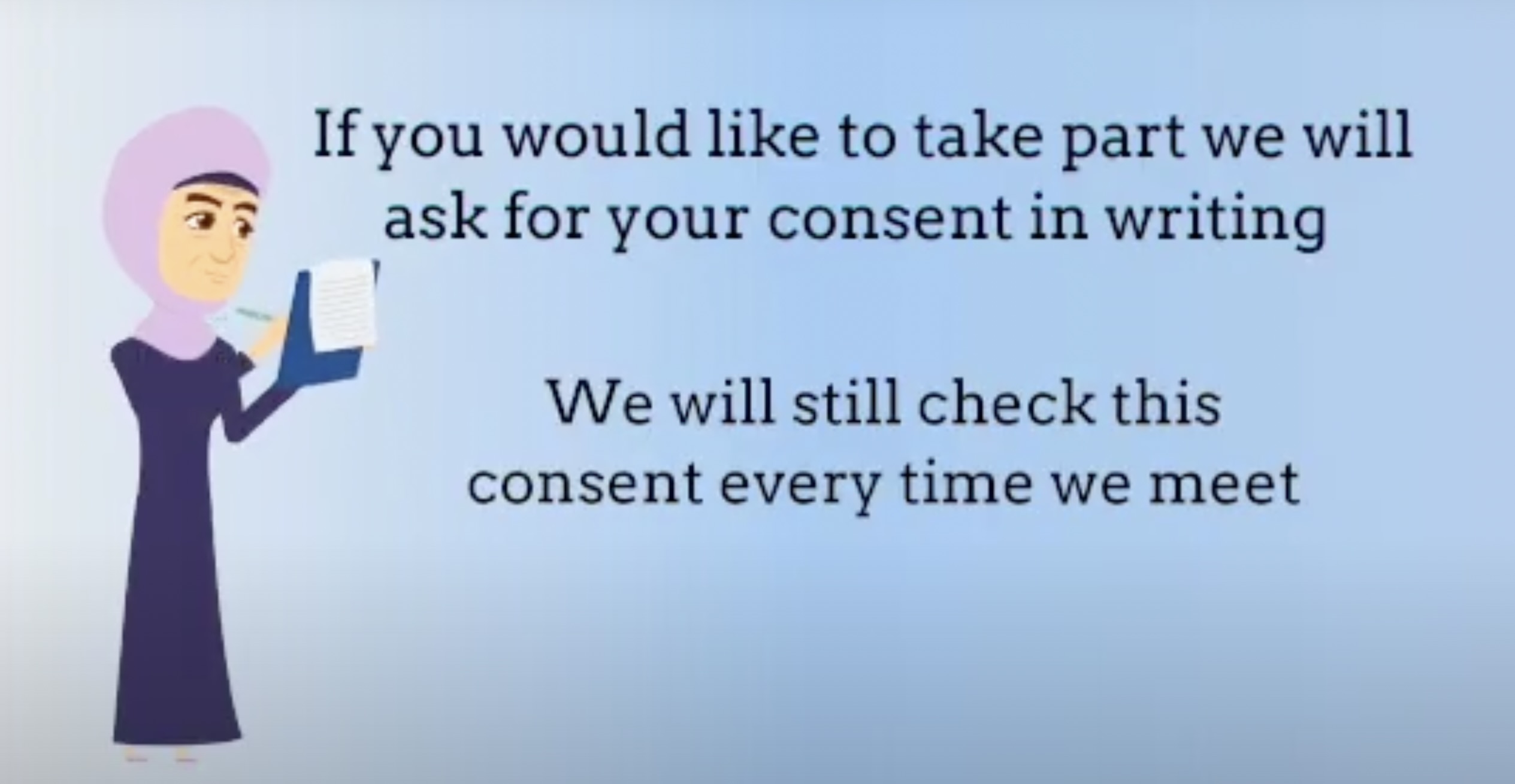 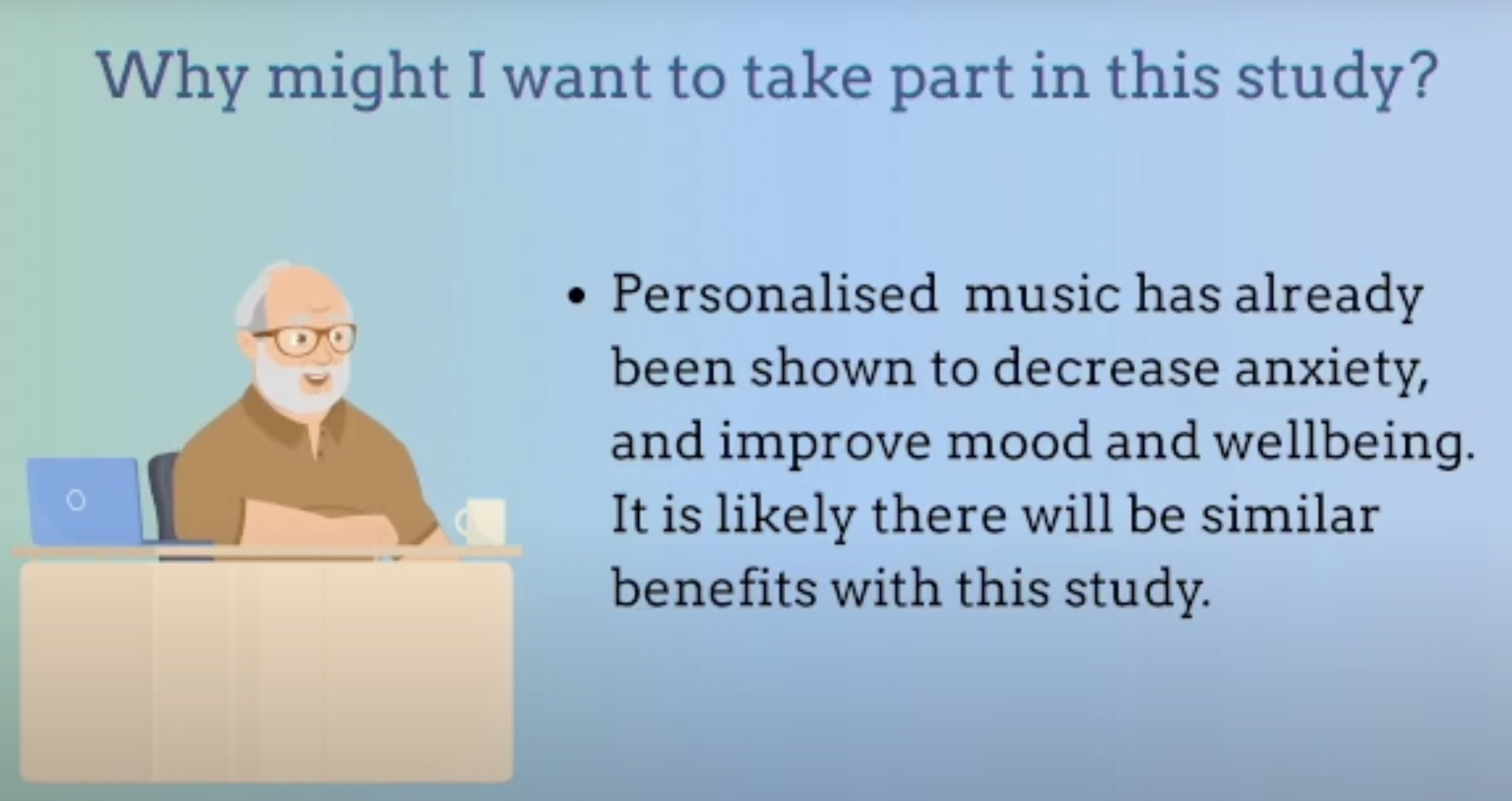 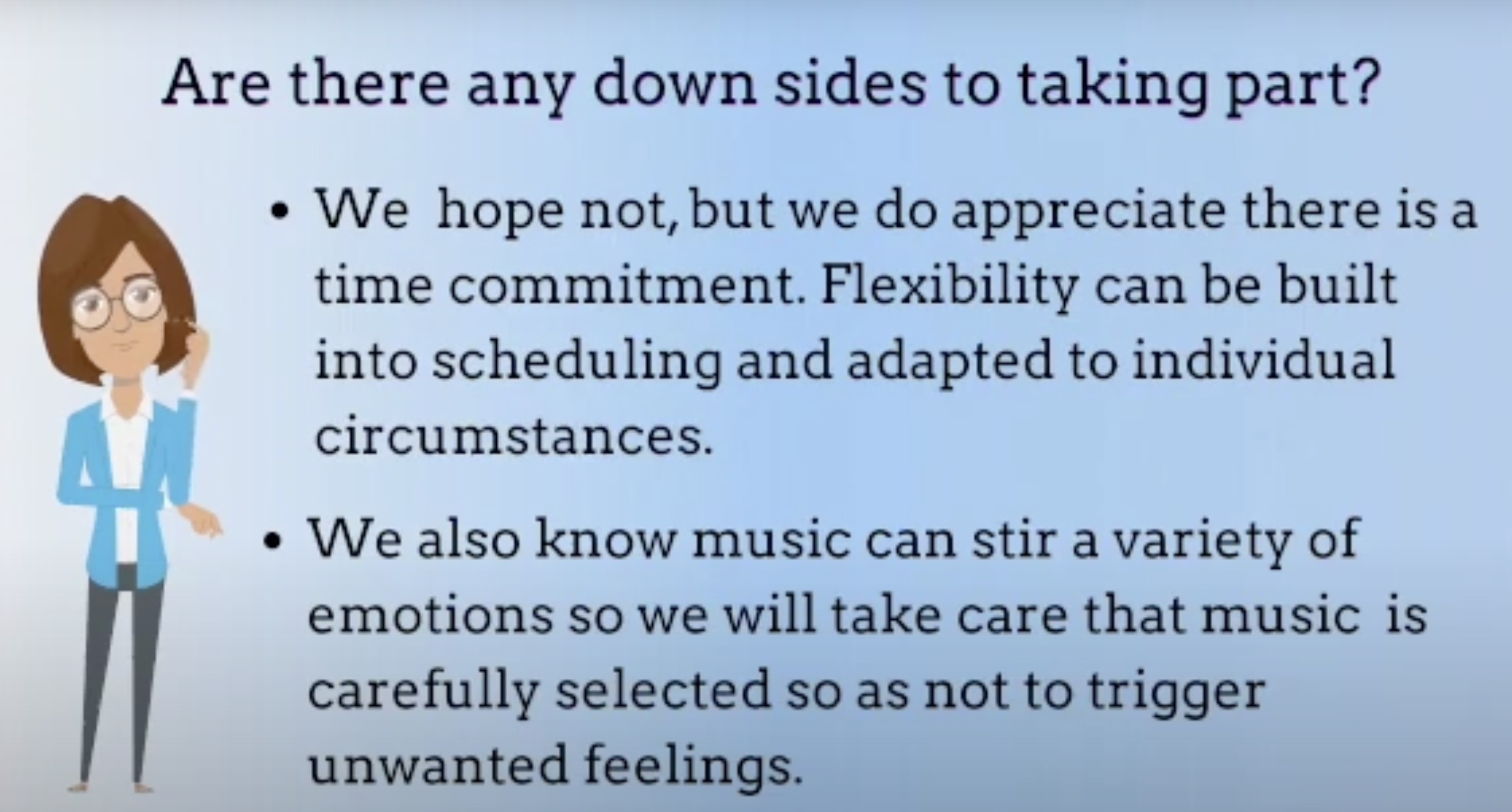 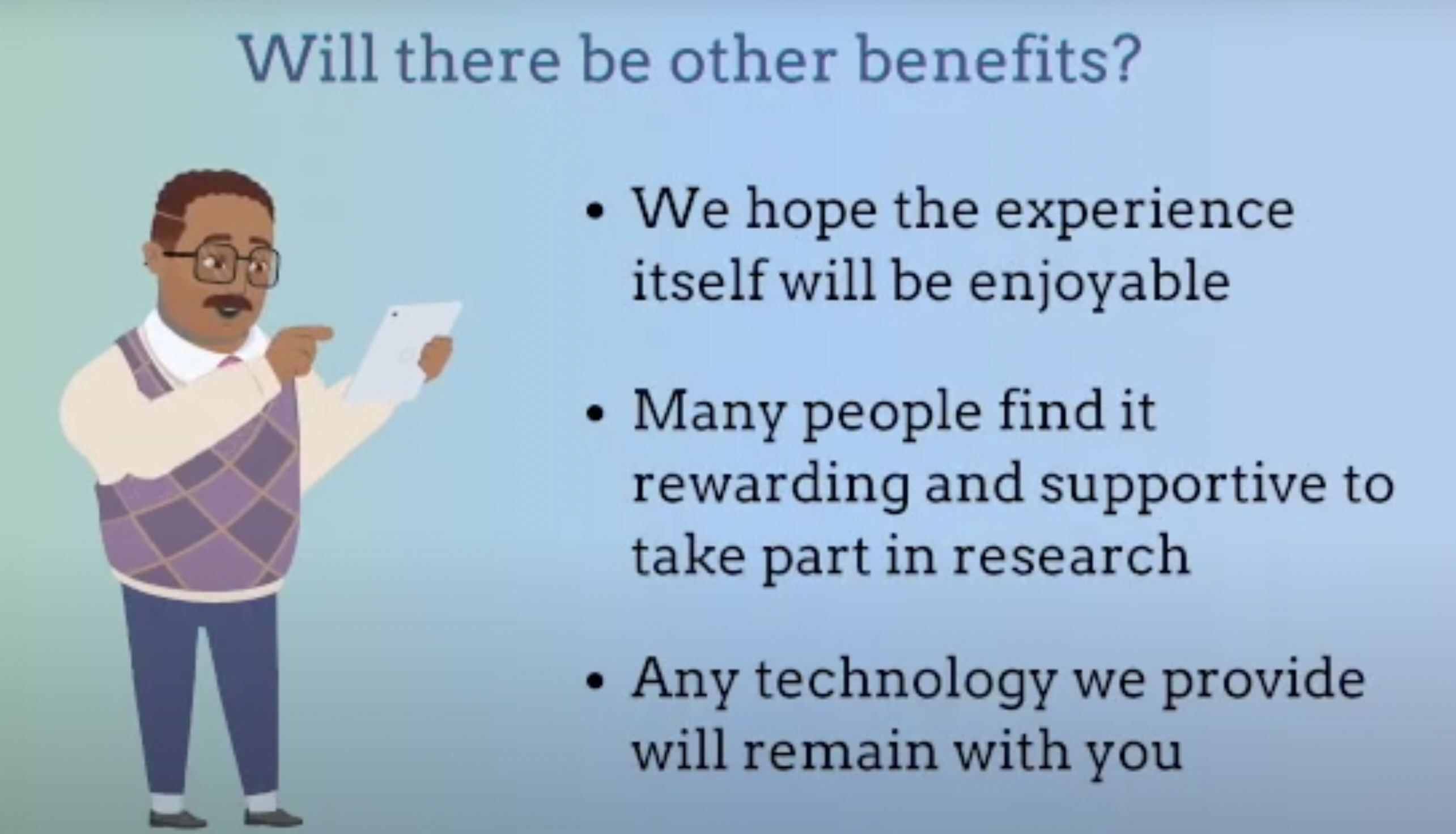 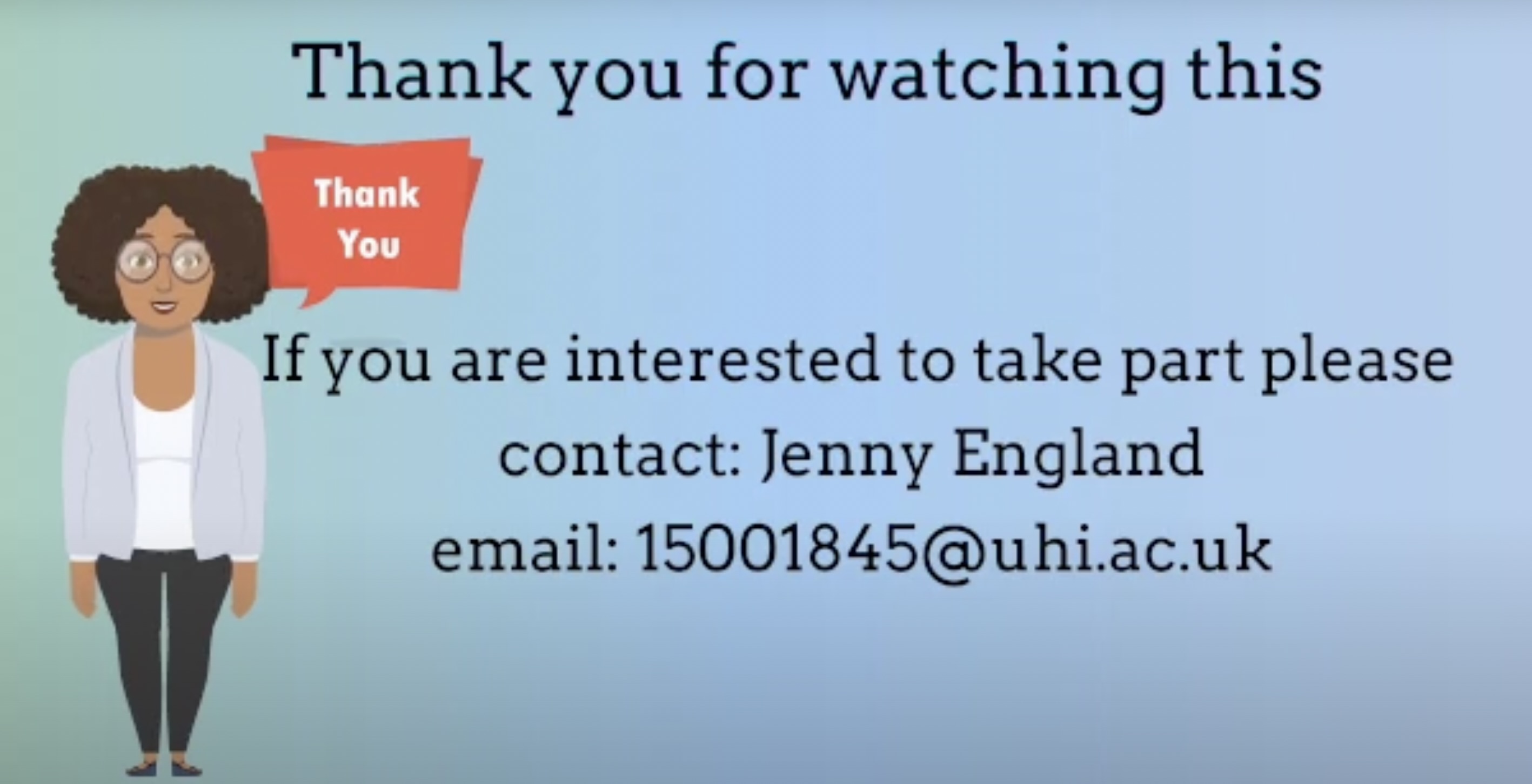 Collaboration and Partnering stages
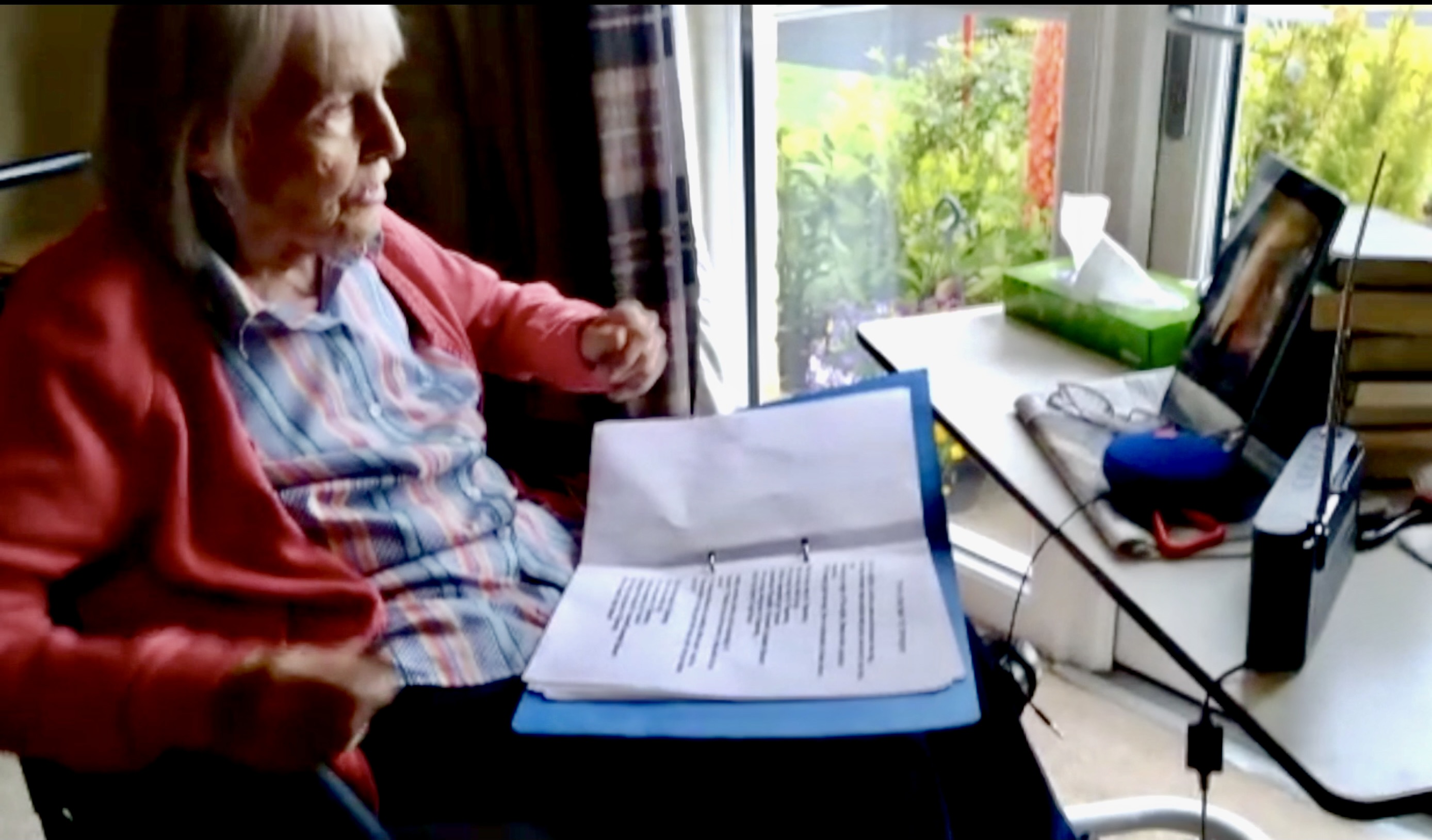 Pre-funding: Initial informal experimentation in a care home which included 
conversations with the care home manager and those with lived experience.
2. Partners in research to get feedback on study design before funding application
3. After funding secured, a Partners in Research group formed, which met approximately every 2-3 weeks for the 
first 6 months and continues to meet as and when needed.
4. A partners group 2 formed consisting of  of movement and music specialists who work with persons 
living with dementia
5. Phase 1 of the study participants feed into design and dissemination
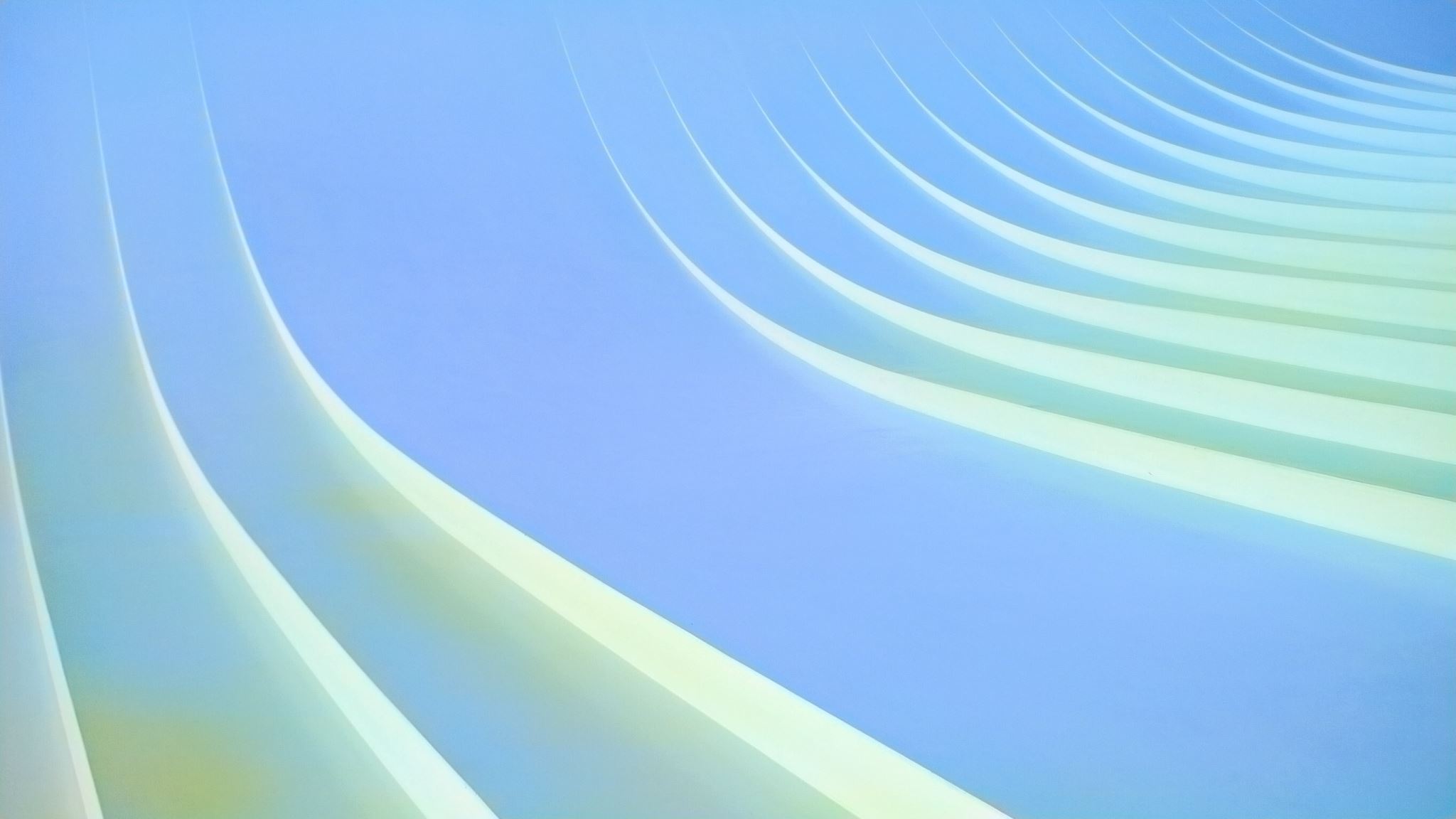 The Pros and Cons of partnering and collaborating
RECRUITMENT ISSUES IN RURAL SCOTLAND
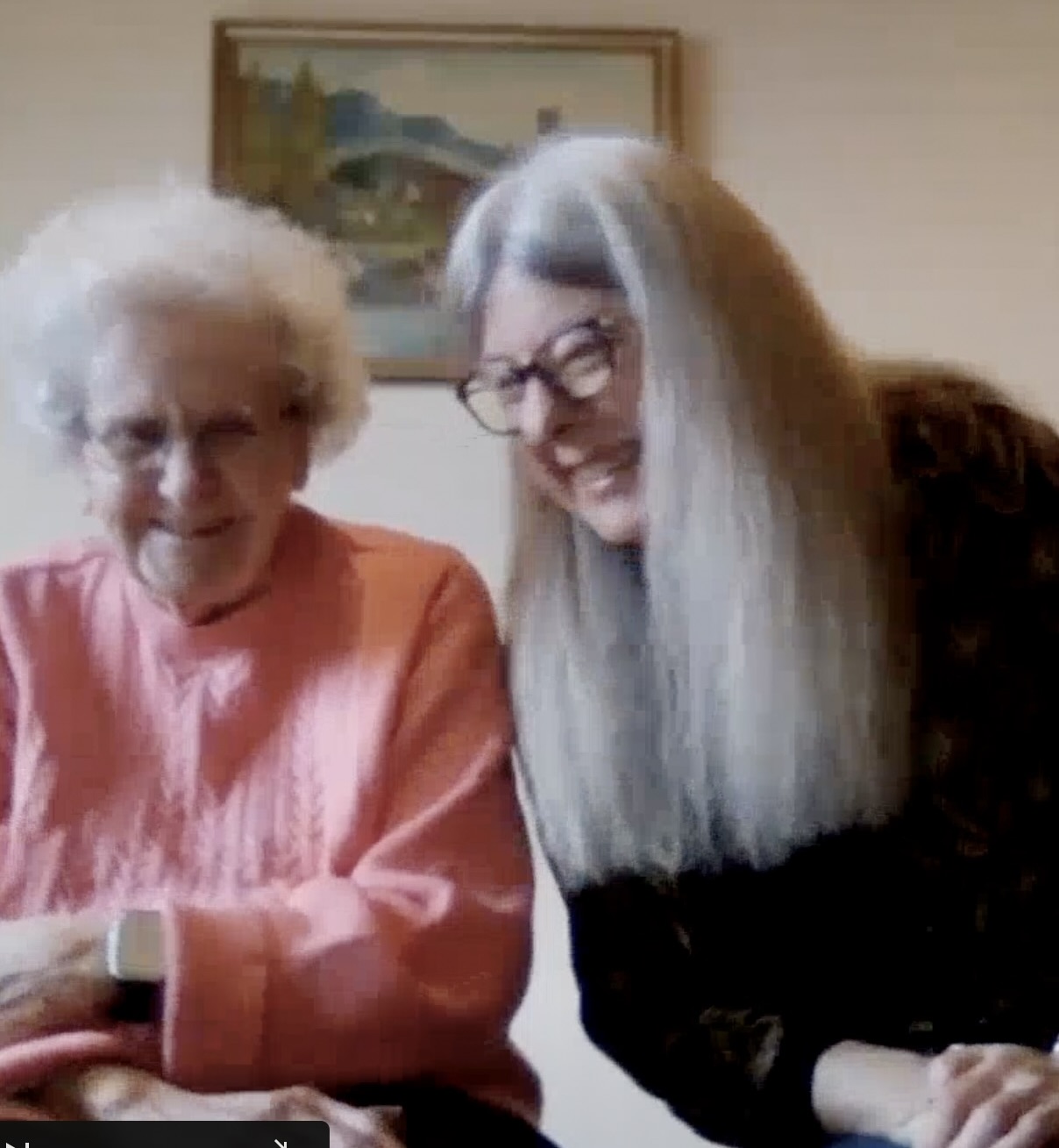 What has been most effective?

Gatekeepers?
Dementia related organisations?
Social media and local press?
Events?
In-person attendance at local groups?
Direct contact with care homes?
Initial findings from case study 1
STUDY WEBSITE
https://musicmovementdementia.com
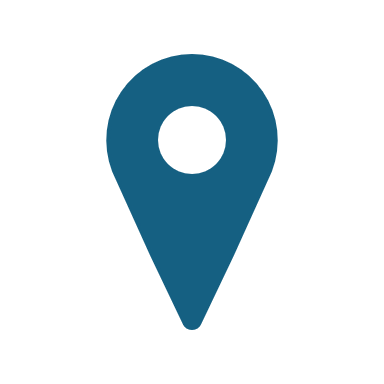